Открытое занятие по математике в подготовительной группе «Путешествие в планету Математика»
Подготовила: Воспитатель Ш.А.Бекирова
МБДОУ «Детский сад г.Багратионовска»
16.02.2023г.
МАТЕМАТИЧЕСКАЯ ГАЛАКТИКА
5        7        3+1
    8-0      4
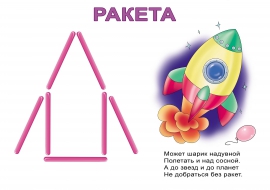 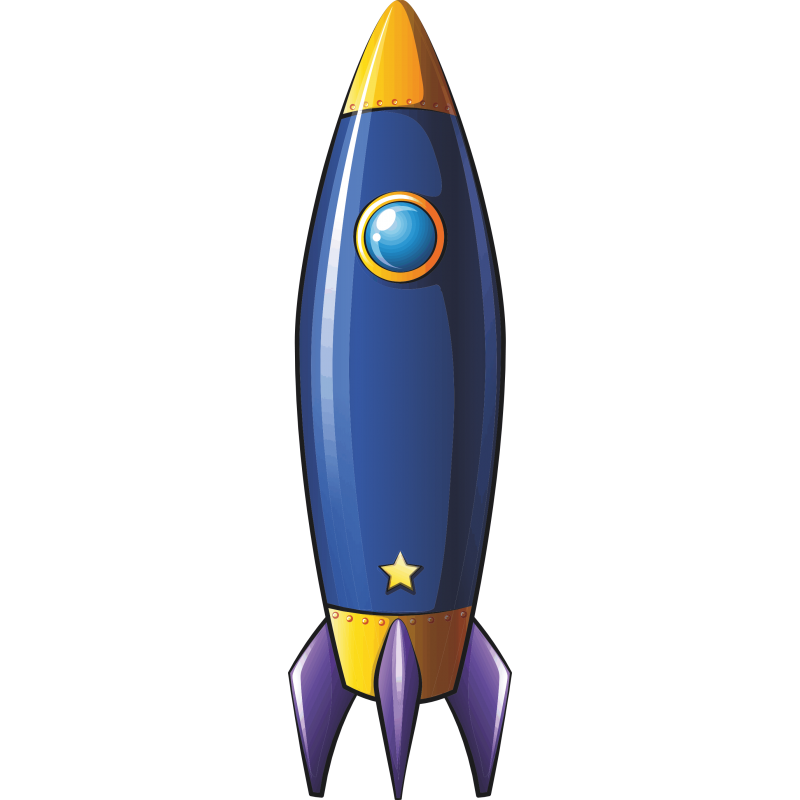 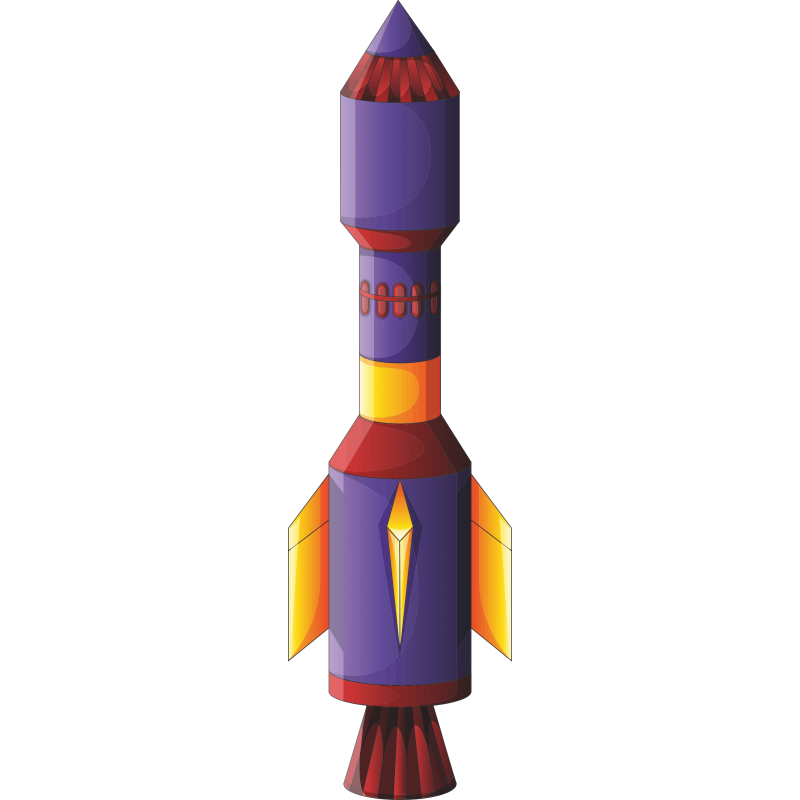 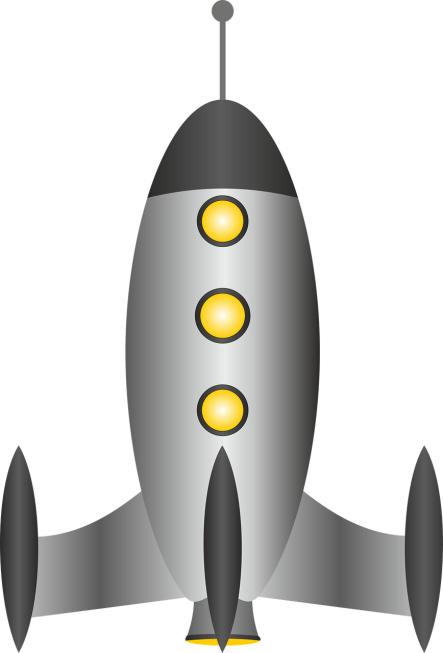 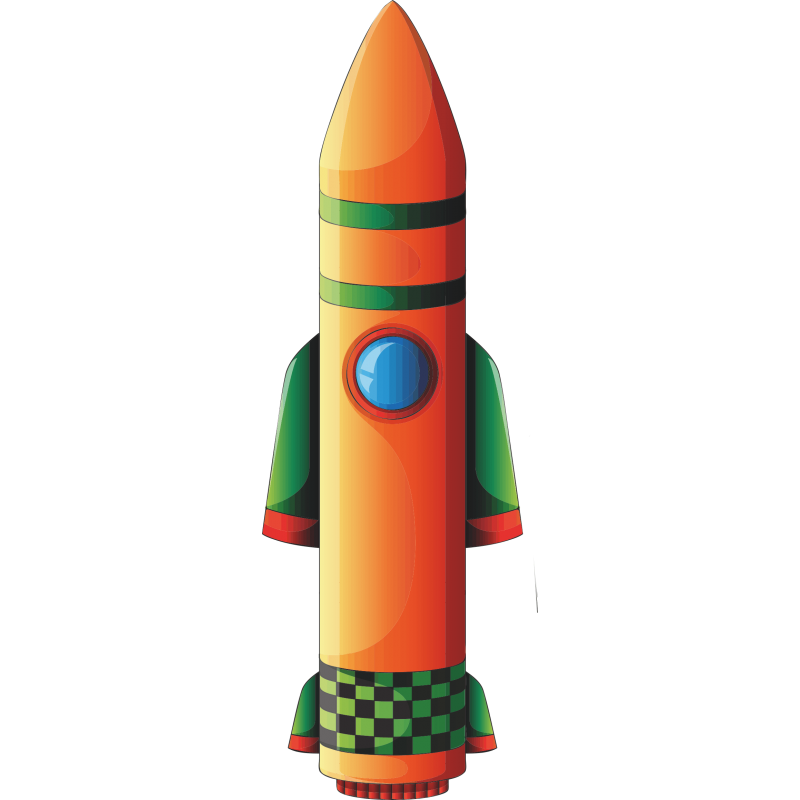 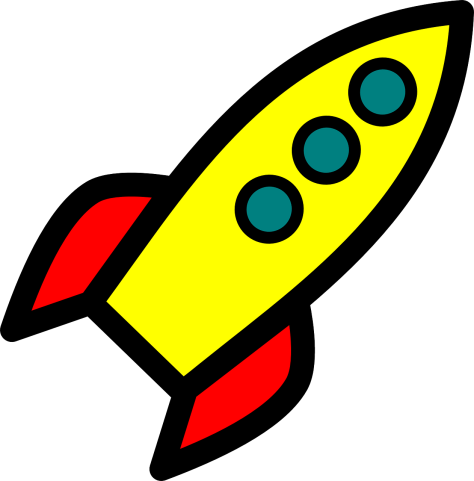 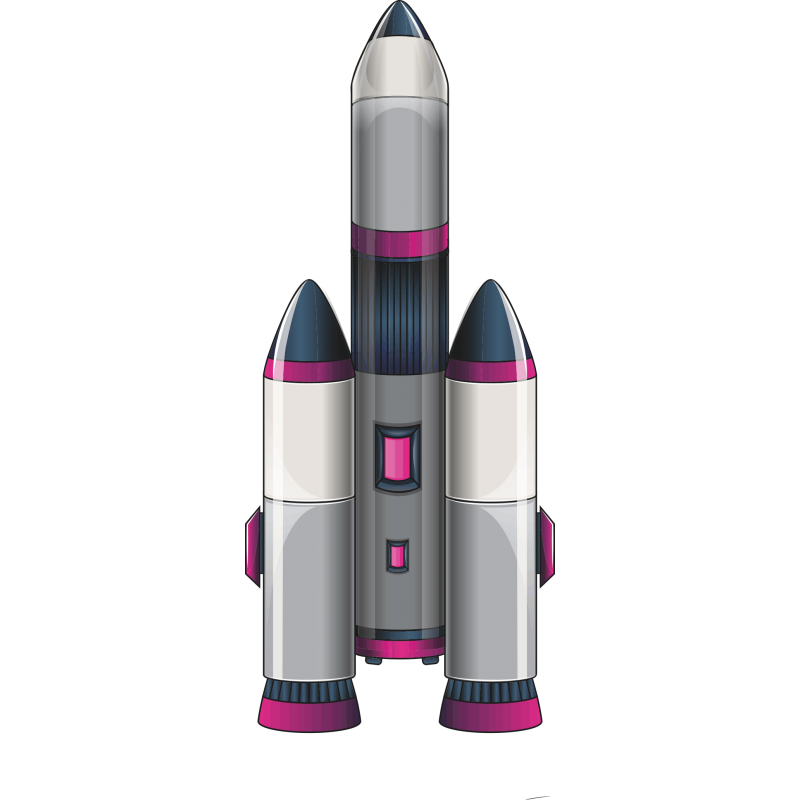 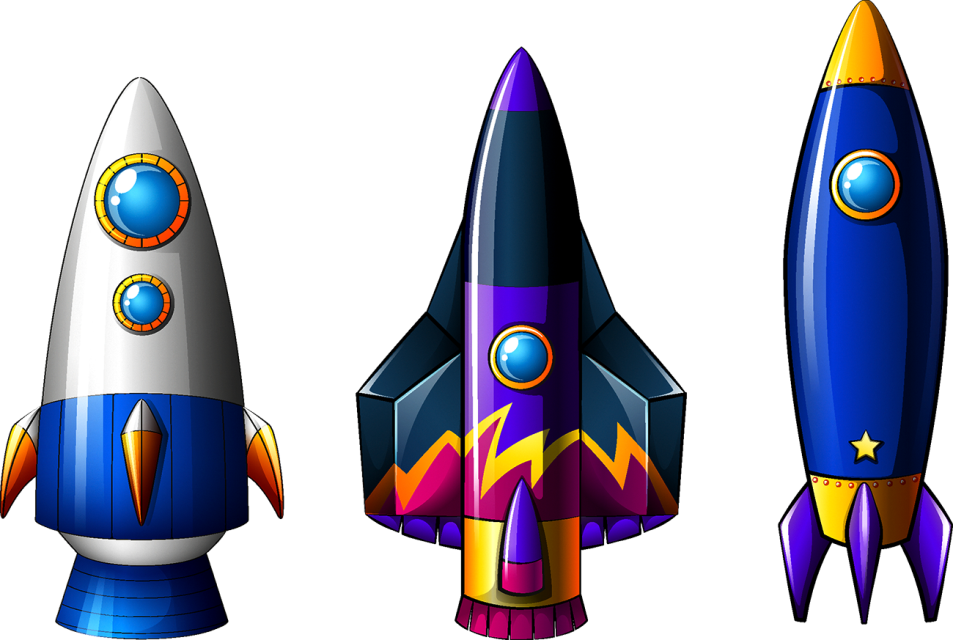 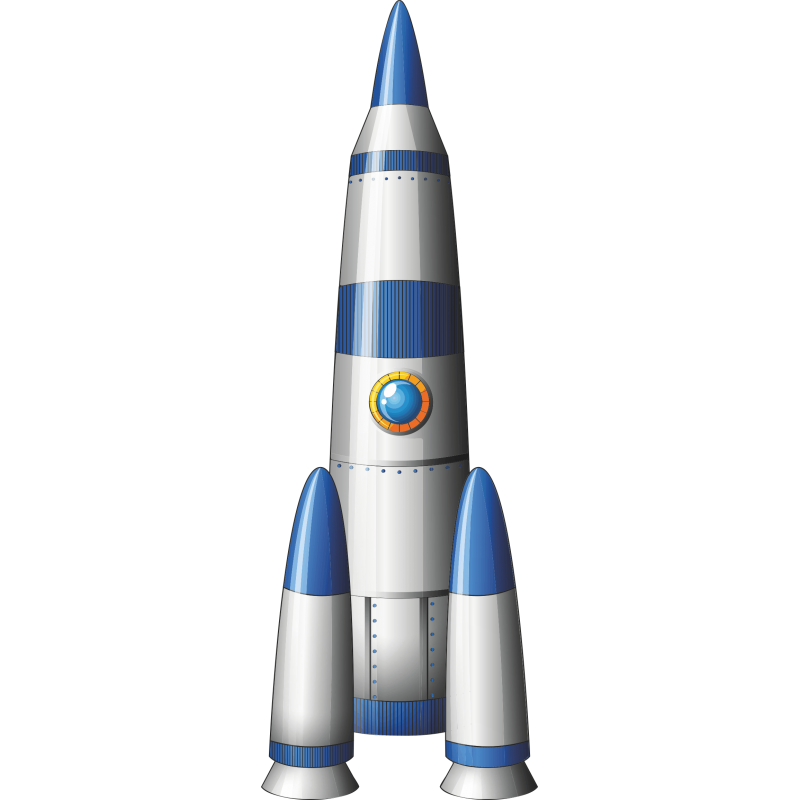 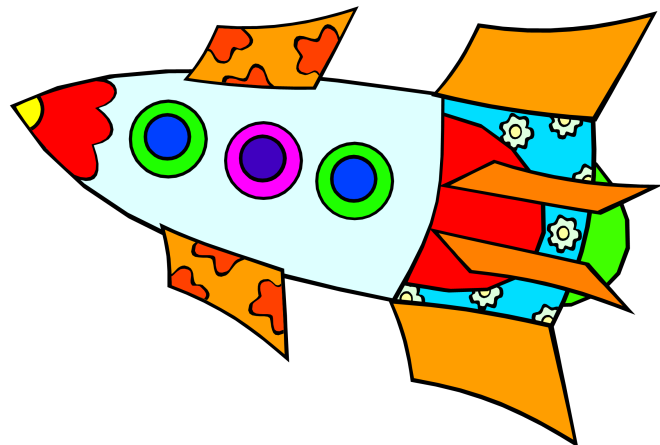 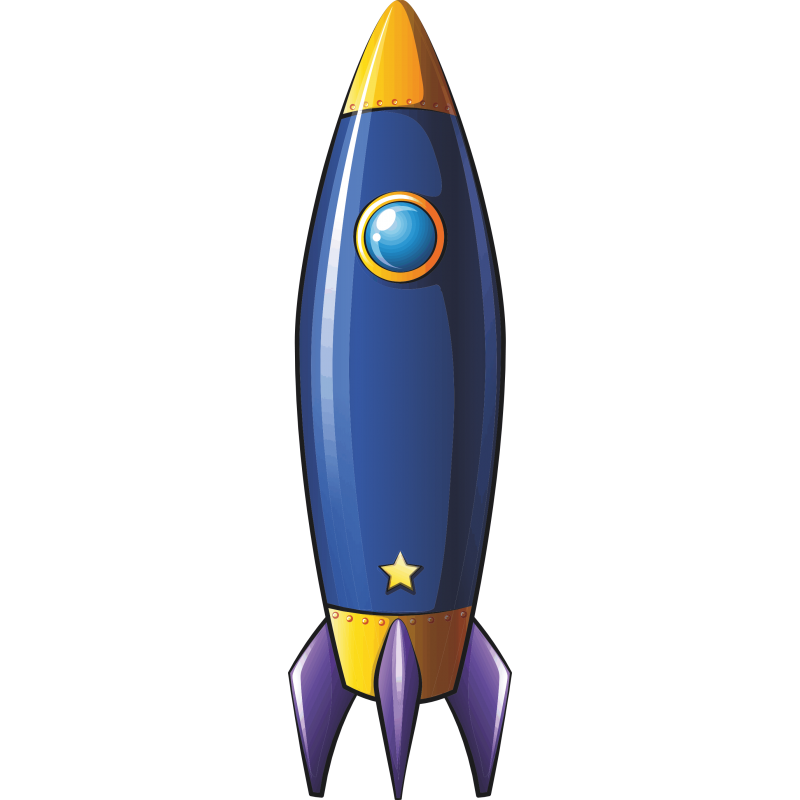 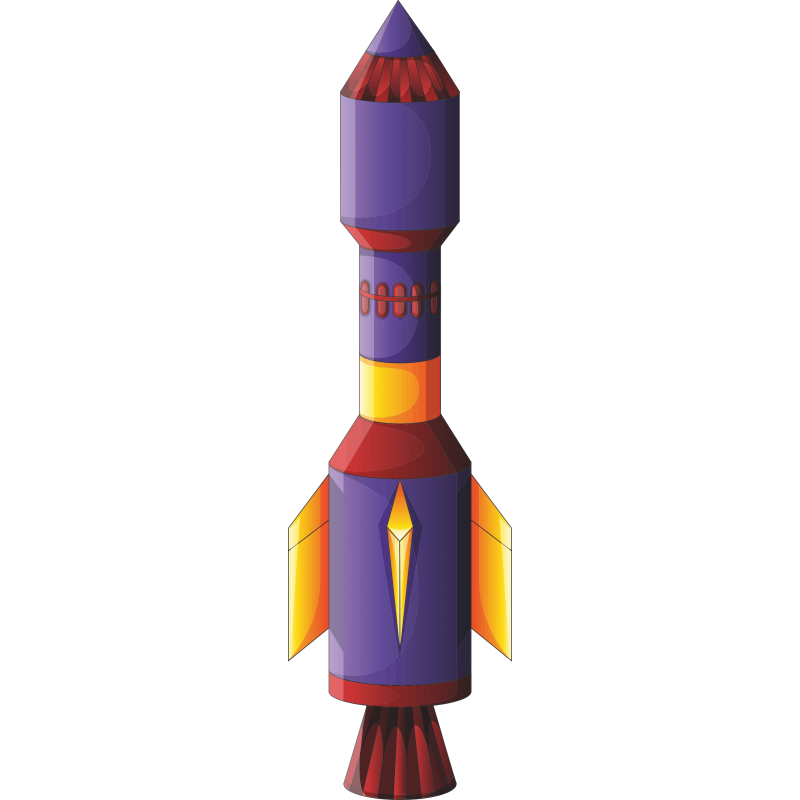 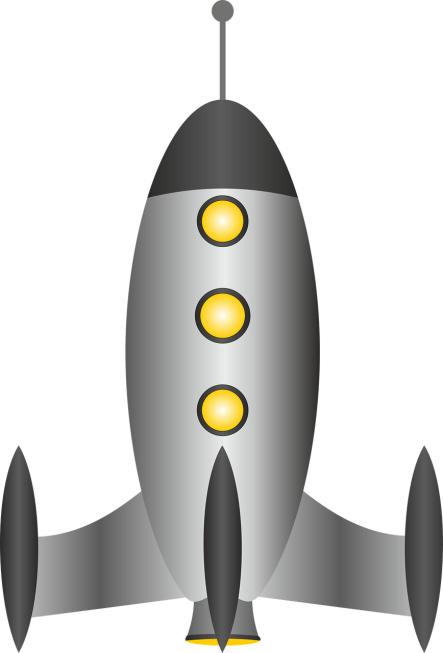 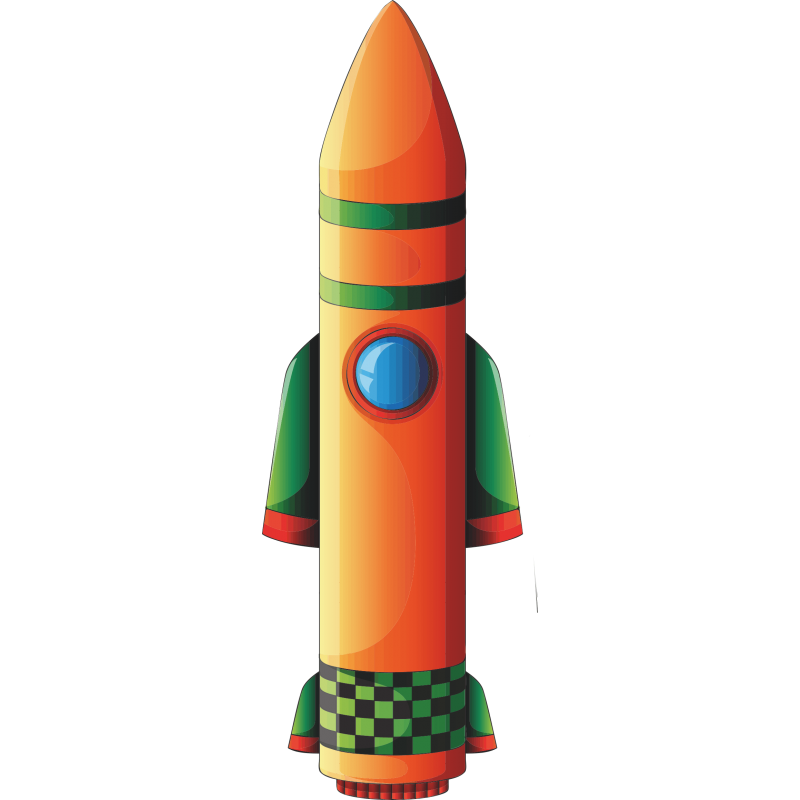 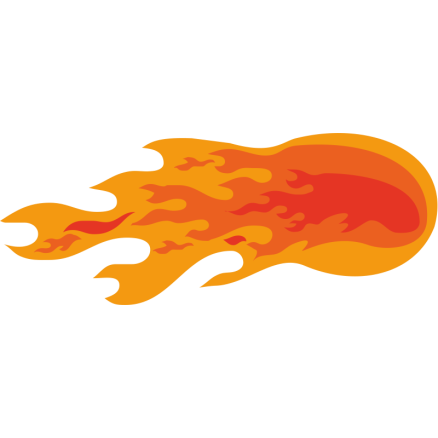 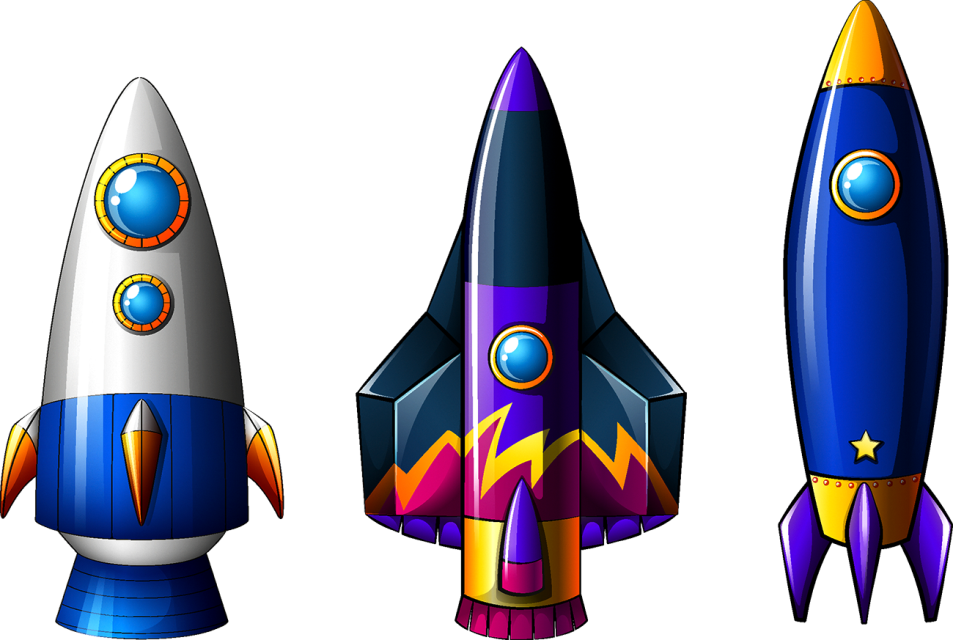 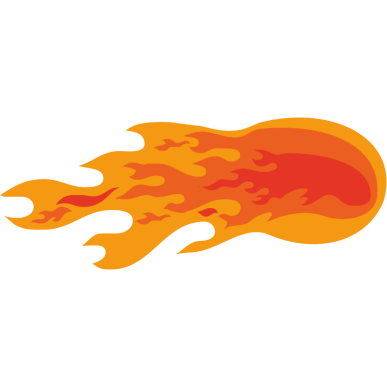 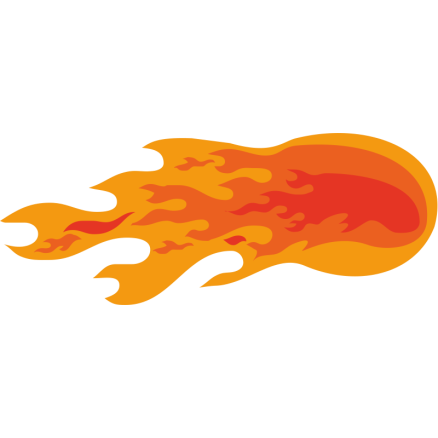 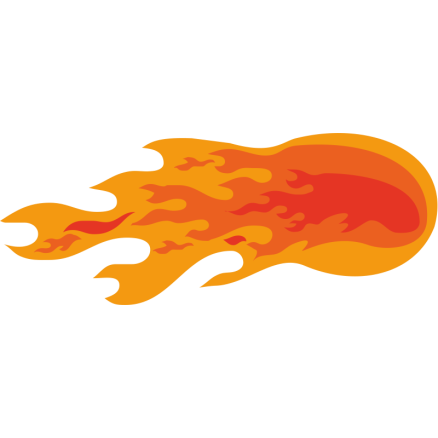 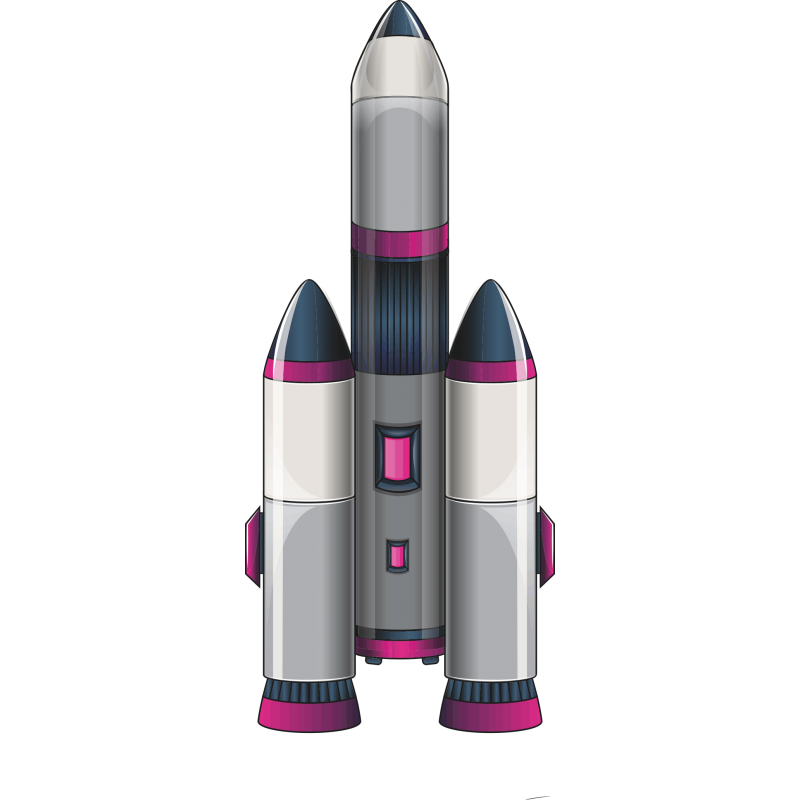 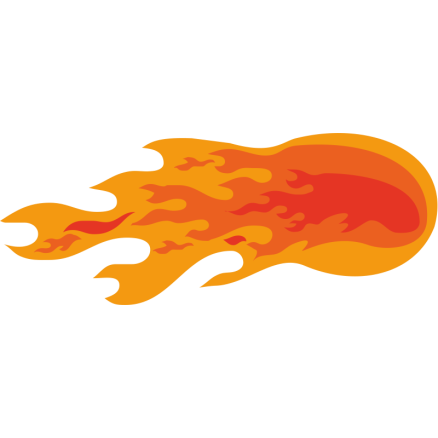 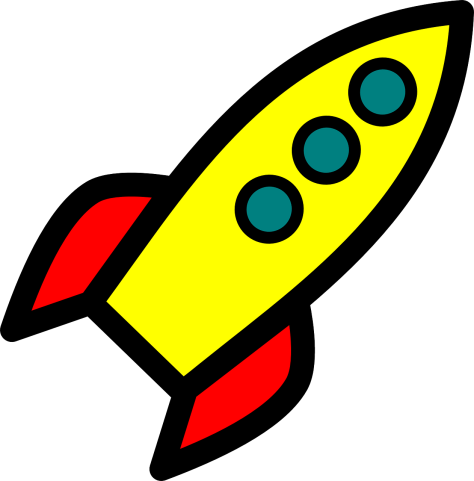 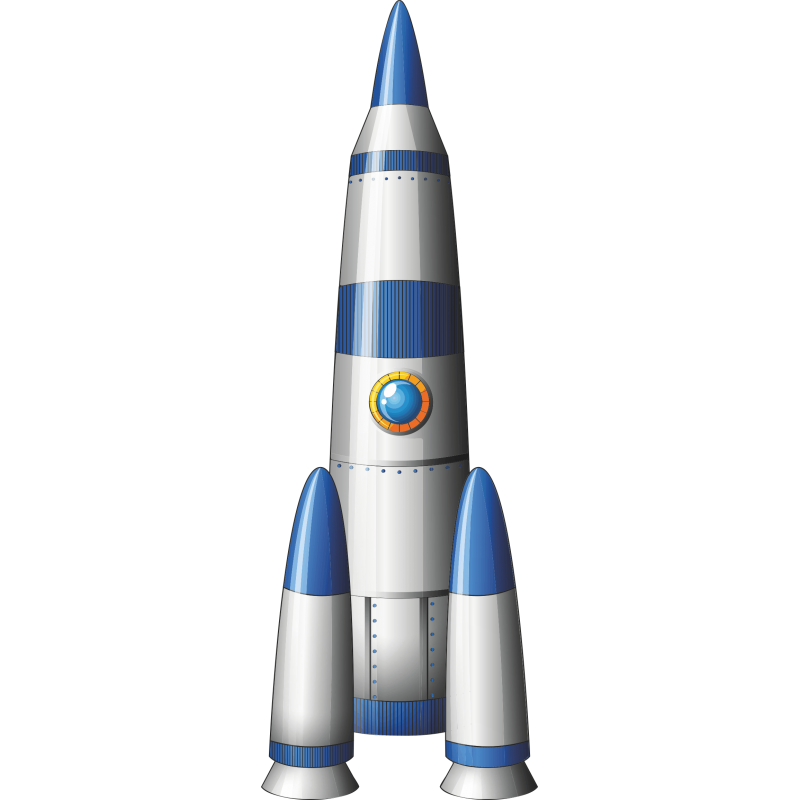 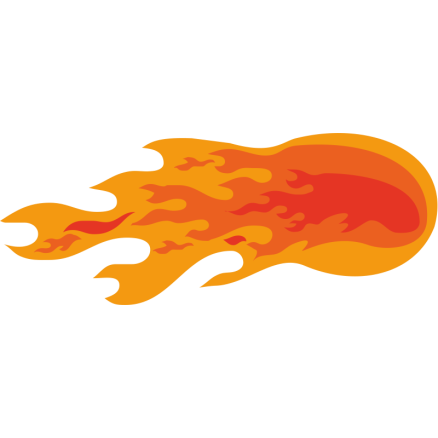 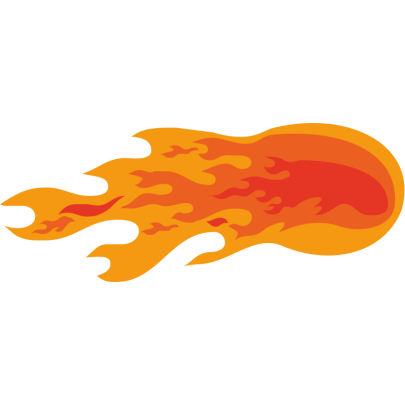 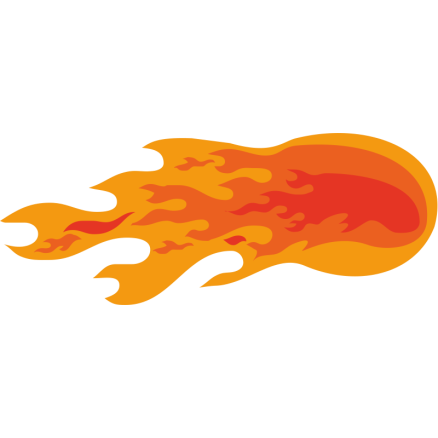 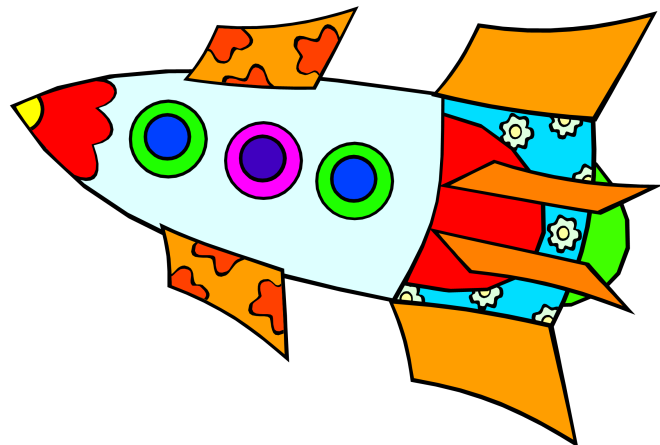 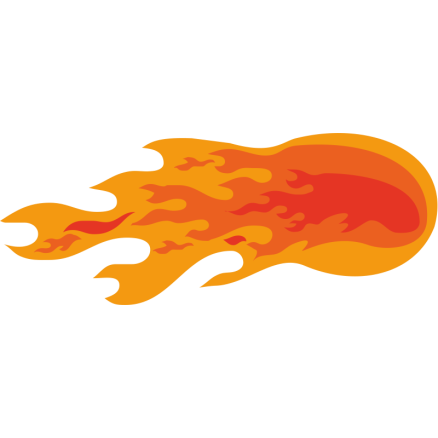 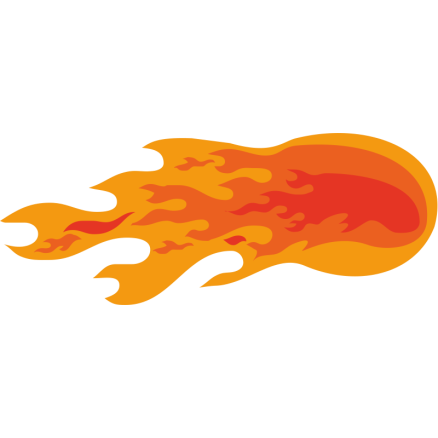 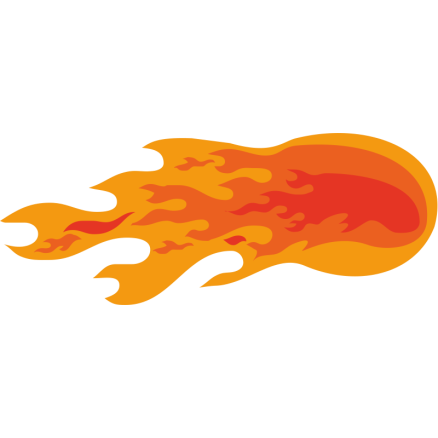 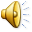 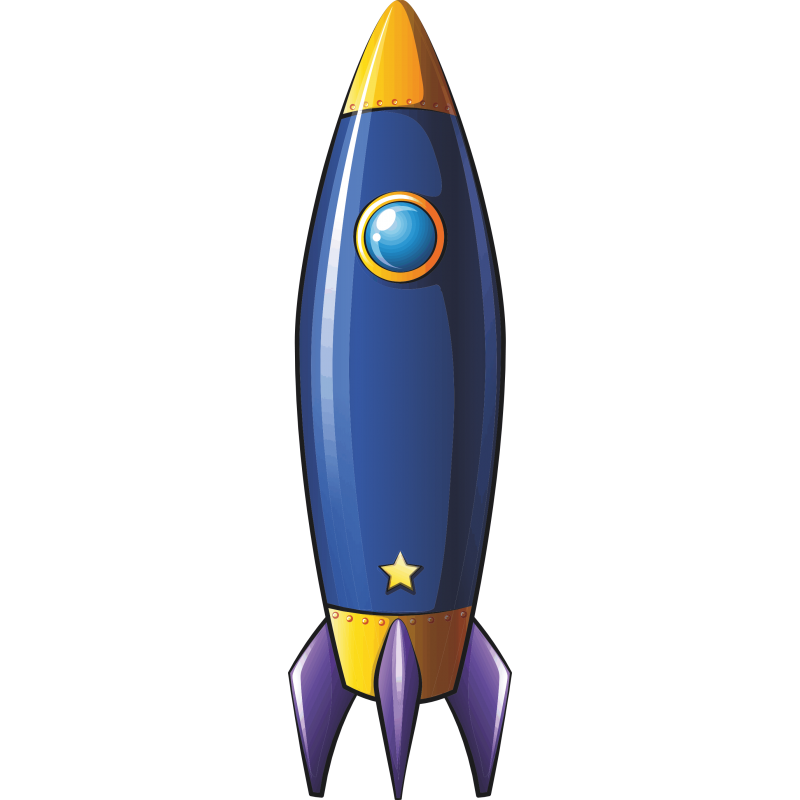 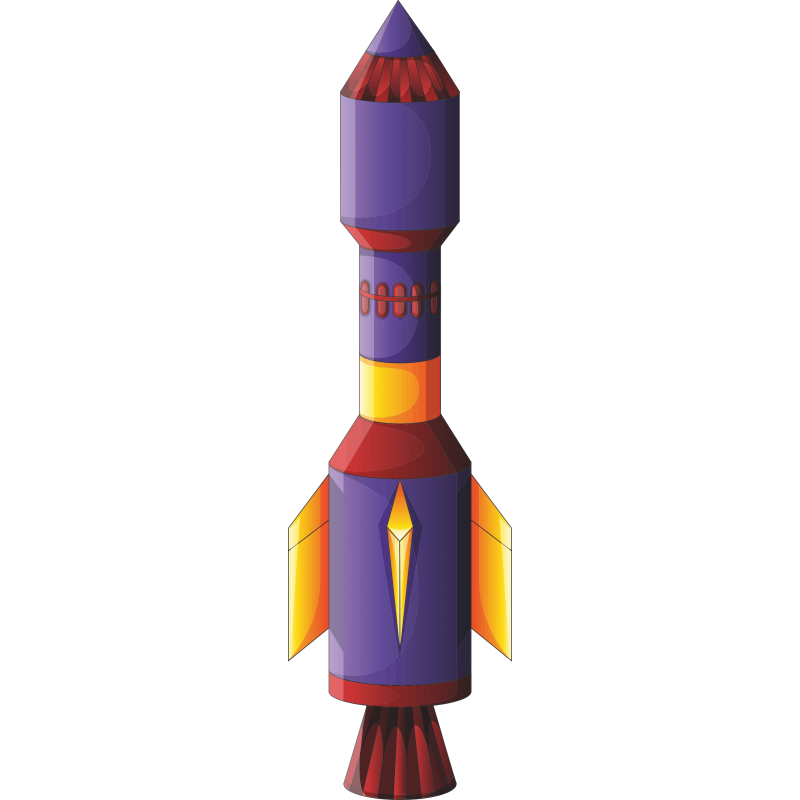 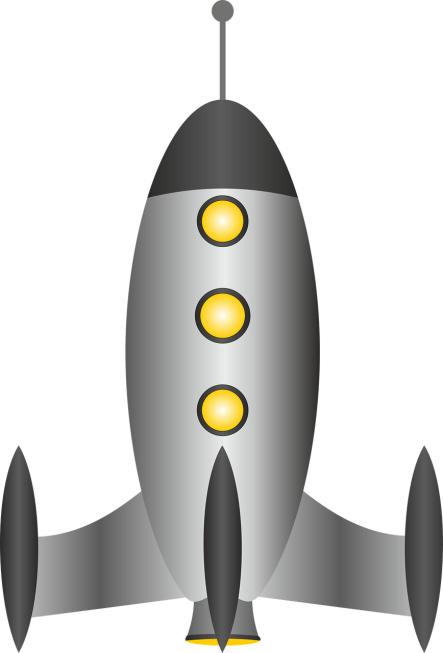 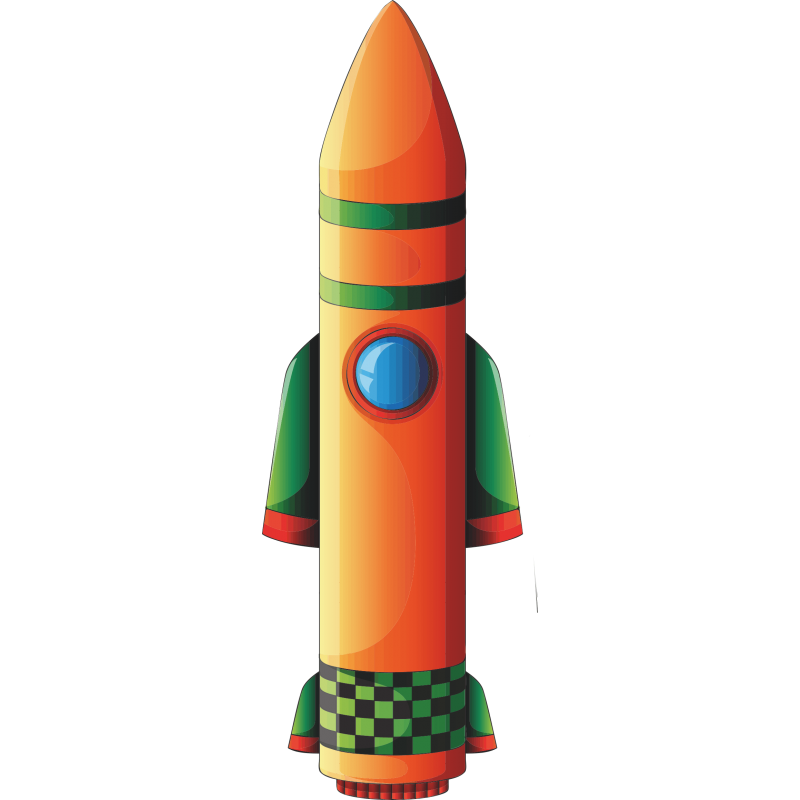 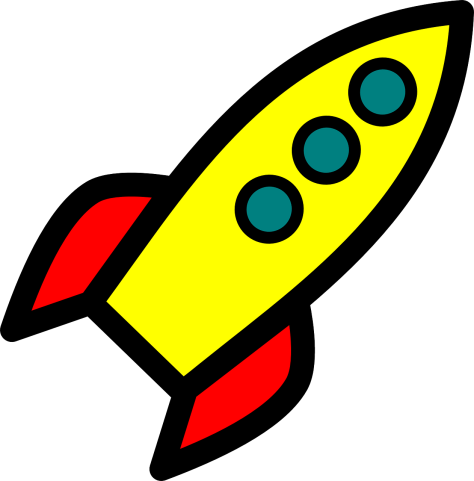 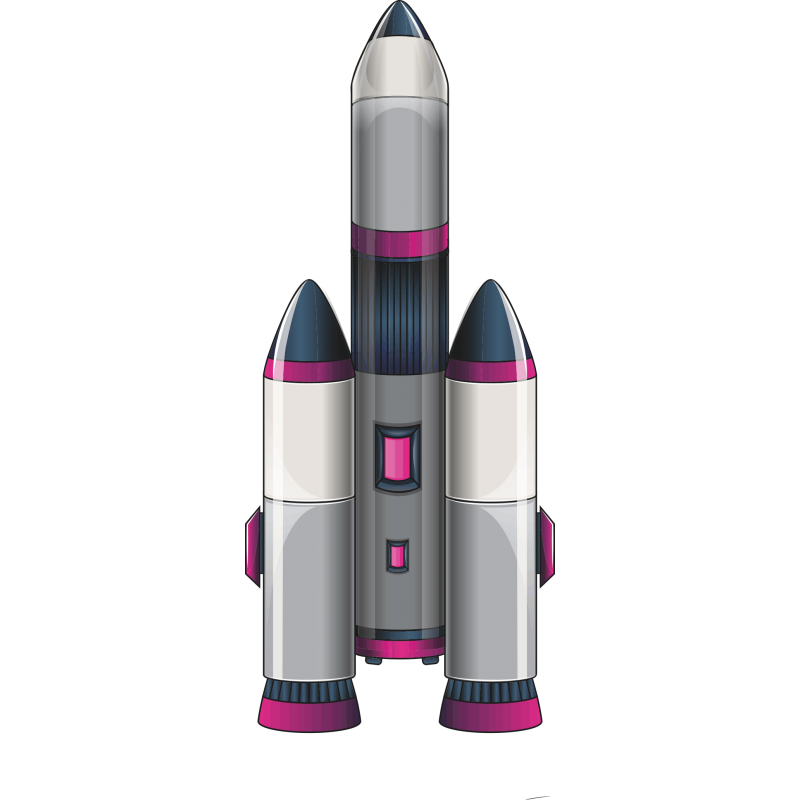 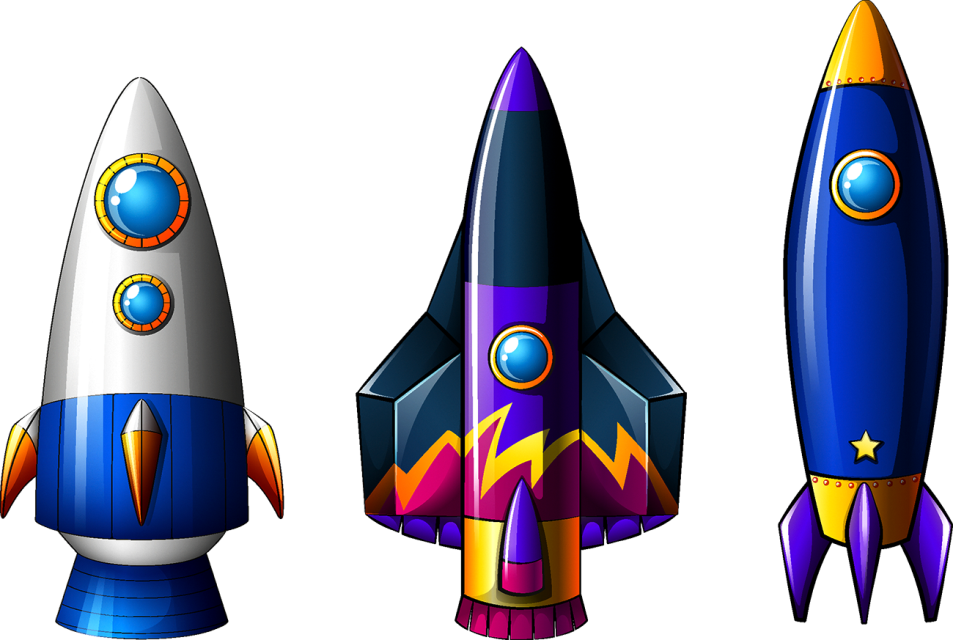 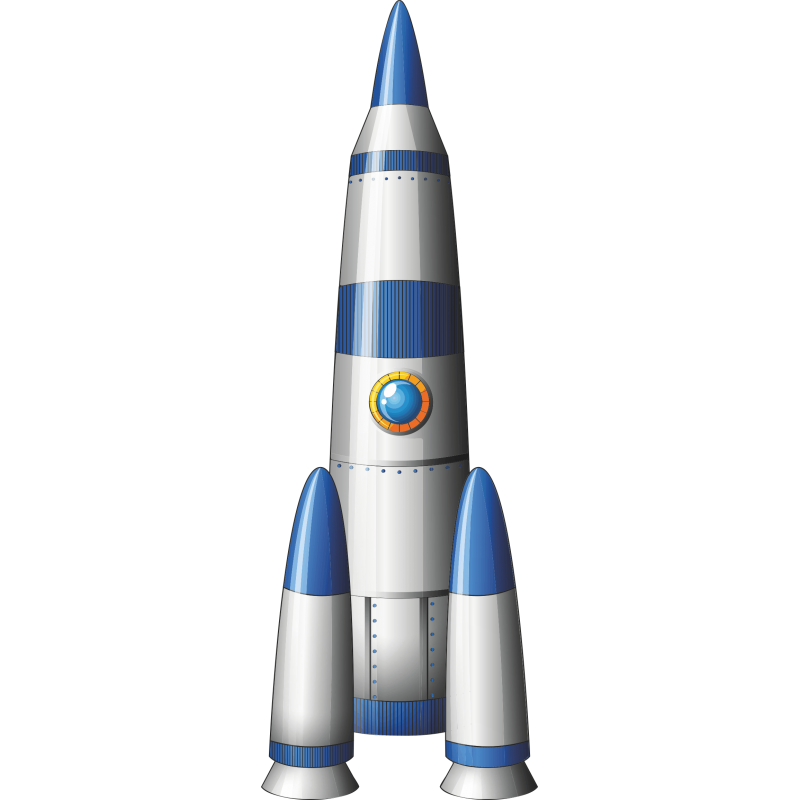 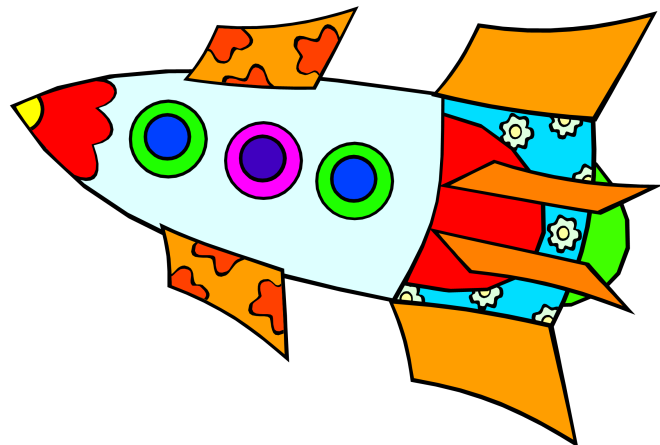 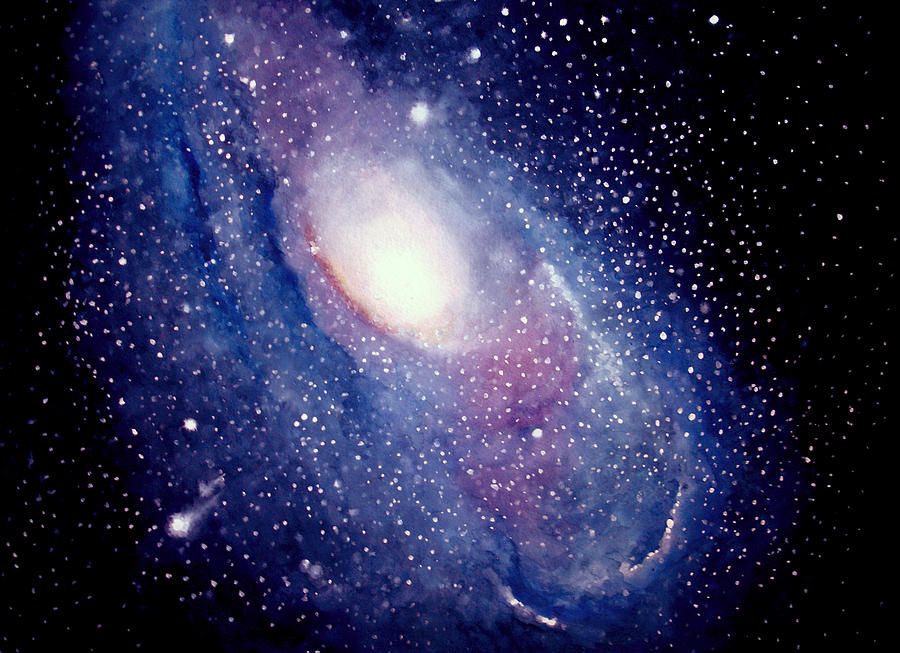 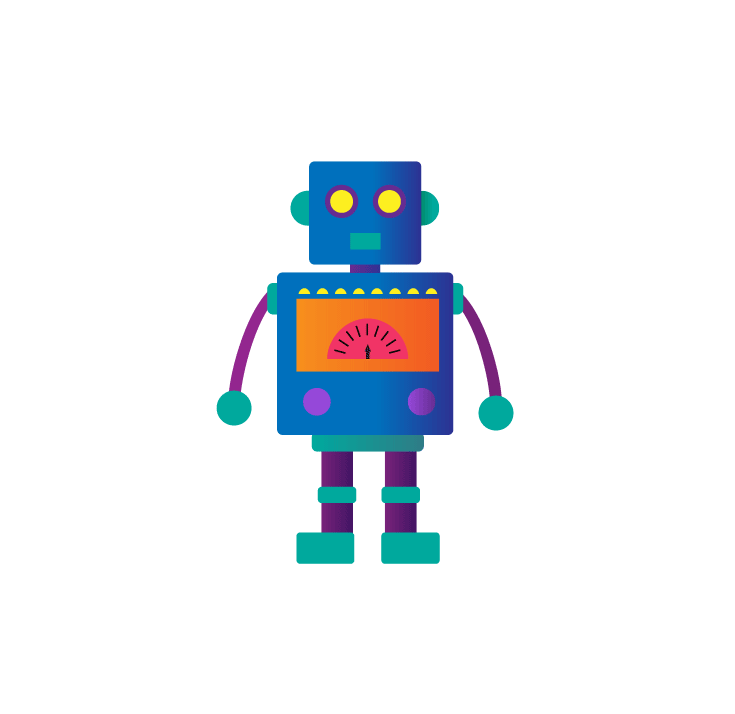 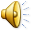 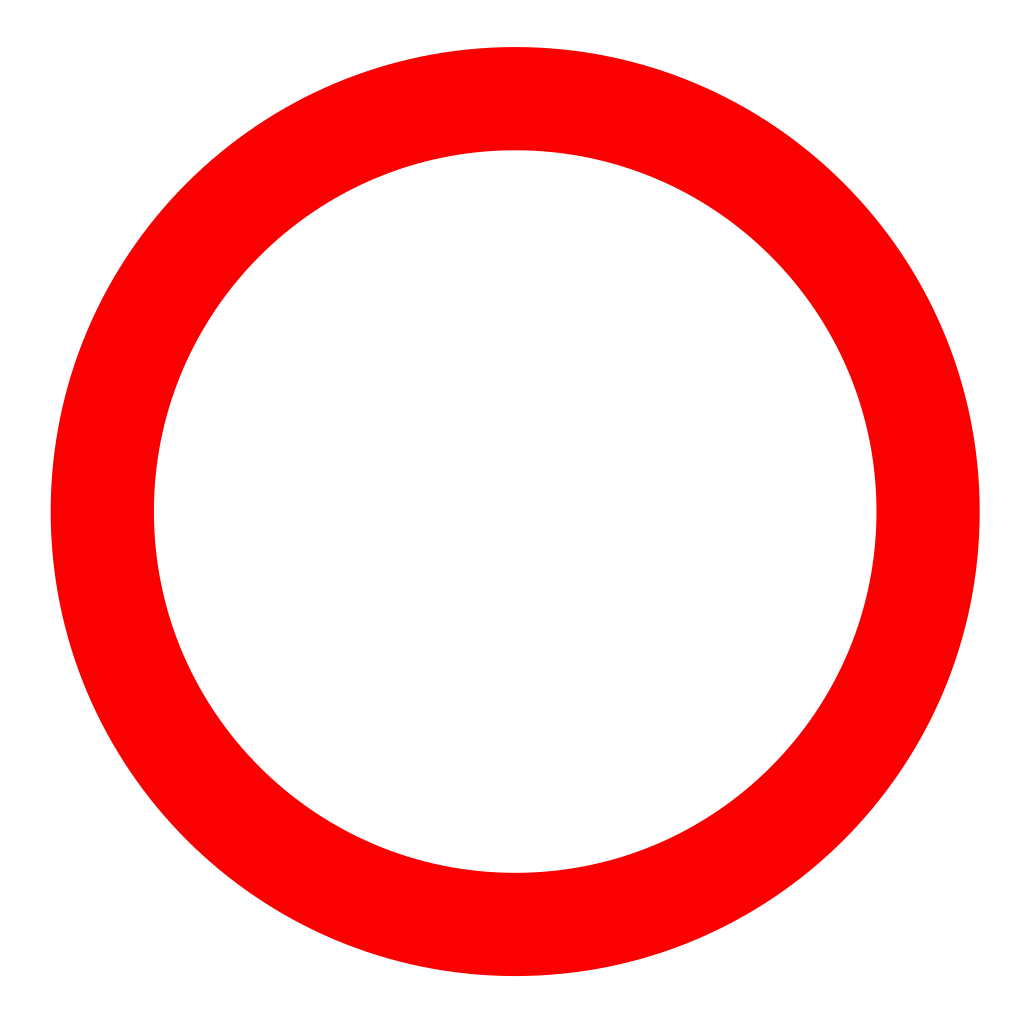 4
3
2
5
1
6
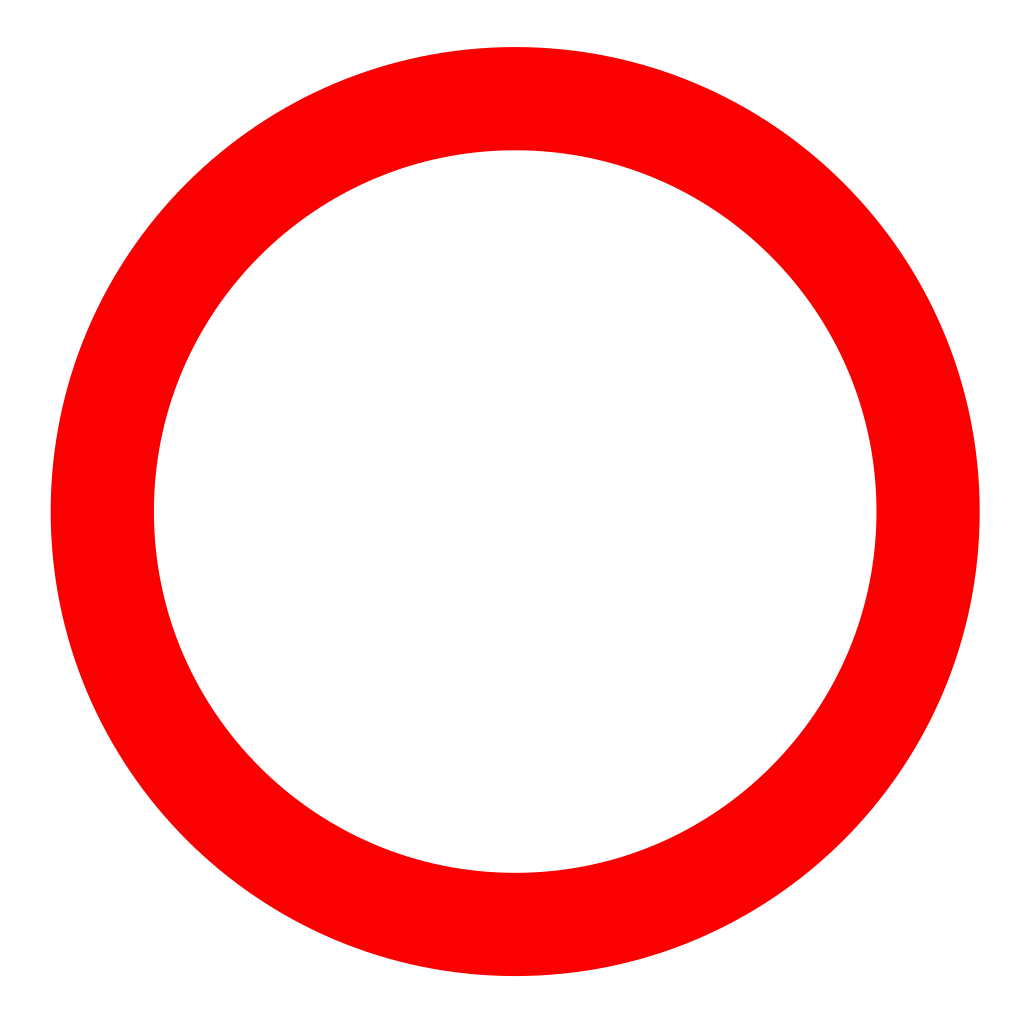 7
9
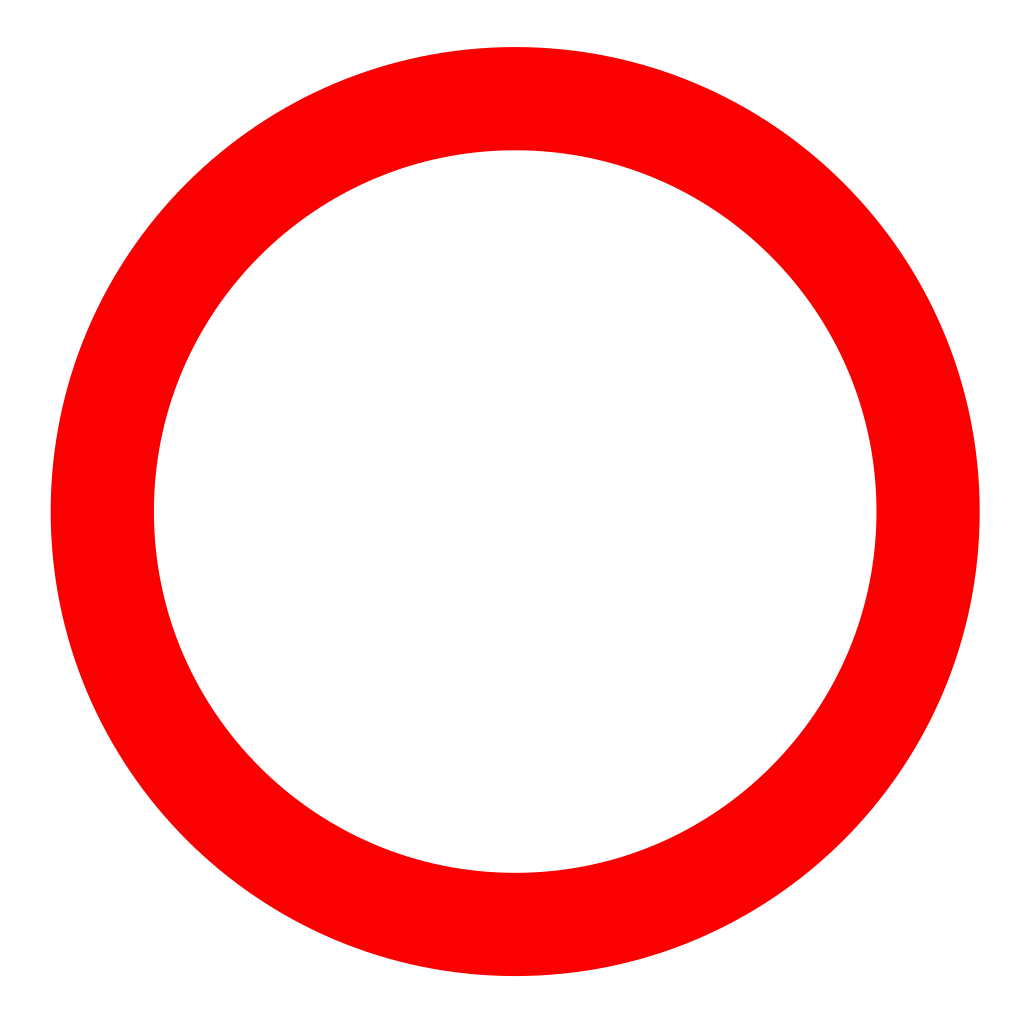 8
?
?
?
ПЛАНЕТА № 2
«БЫВАЕТ- НЕ БЫВАЕТ»
?
?
?
1.Бывает круг с тремя углами? (нет, три угла у треугольника).                                                                
2.Бывает у  белки с бельчонком 4 хвоста? ( нет,2 хвоста 1 +1=2)
3.Бывает у зайчонка  4 лапы? (Да. У зайца всего  4 лапы)
4. Бывает квадрат круглый? А почему? (Нет .У квадрата четыре угла)
5.Бывает у лисы и лисёнка всего  4 уха ? ( Да. 2 уха у лисы + 2 у лисёнка =4)
6.  Бывает у машины 2 руля? 
7. Бывает книжка без страниц? 
8. Семь пятниц на неделе?
4
3
2
5
1
6
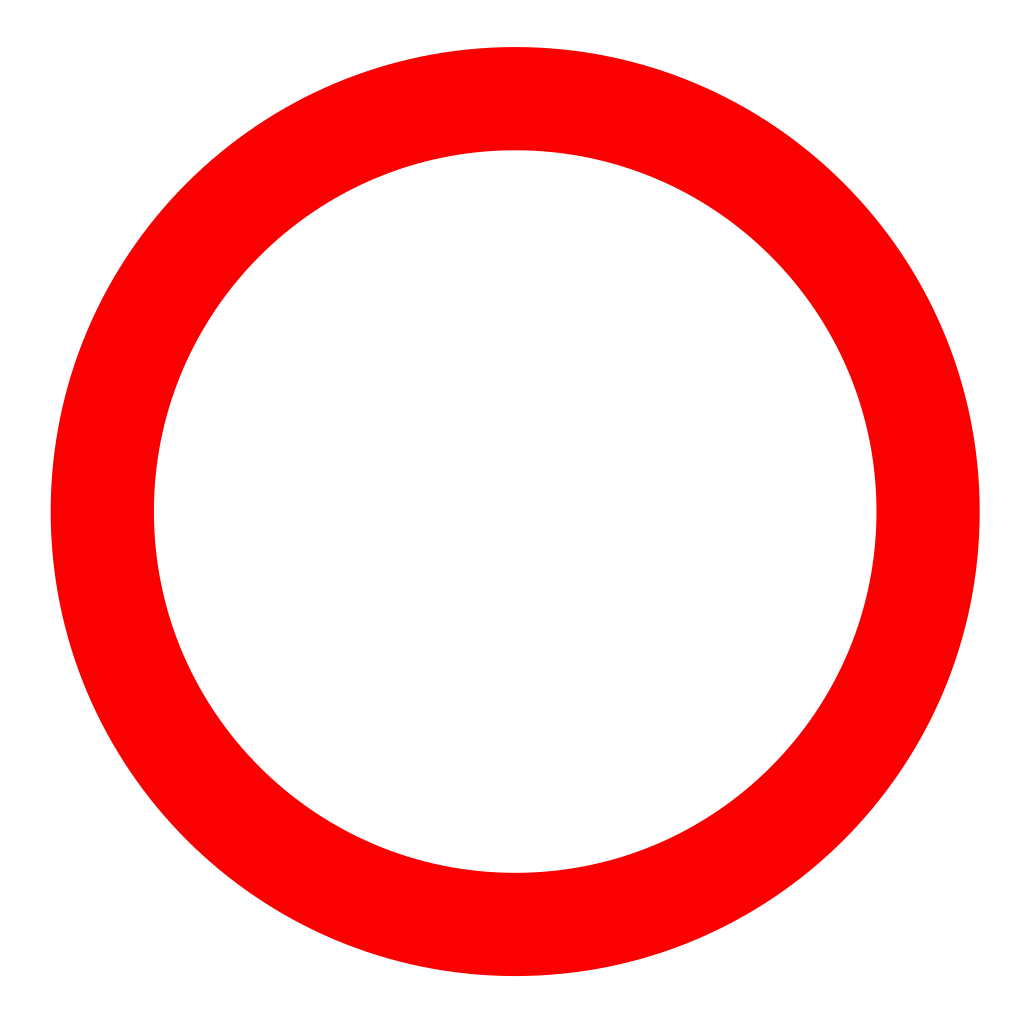 7
9
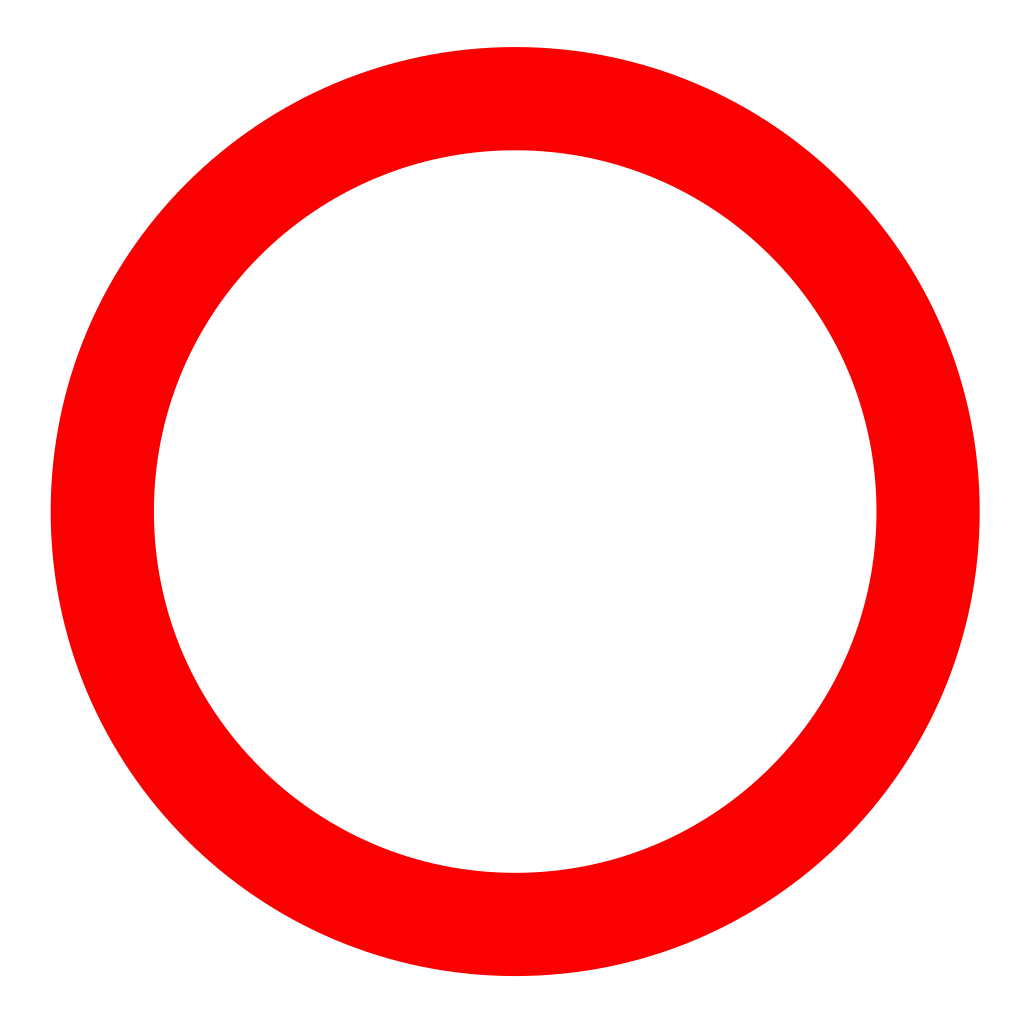 8
7
2
10
ПЛАНЕТА№ 7
«ЦИФРЫ»
6
1
7
2
10
ПЛАНЕТА№ 7
«ЦИФРЫ»
6
1
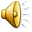 4
3
2
5
1
6
7
9
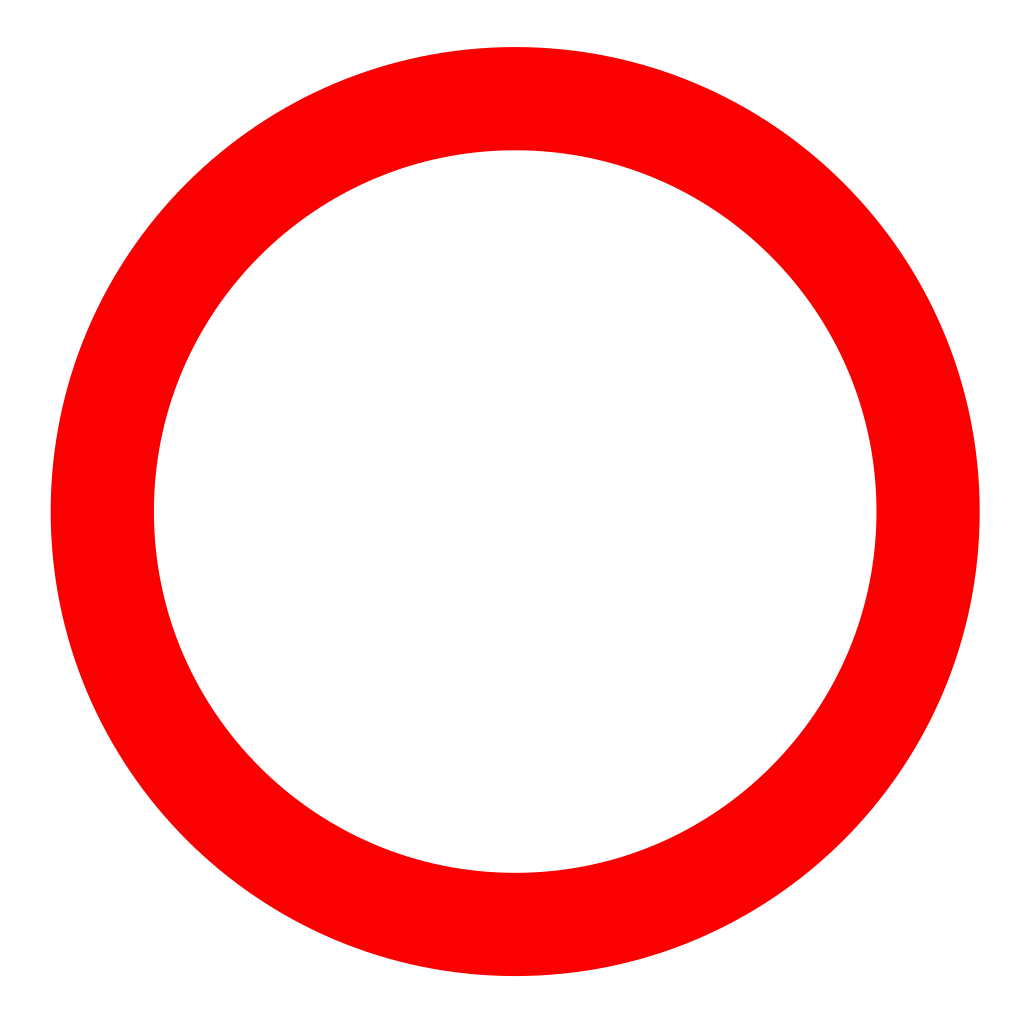 8
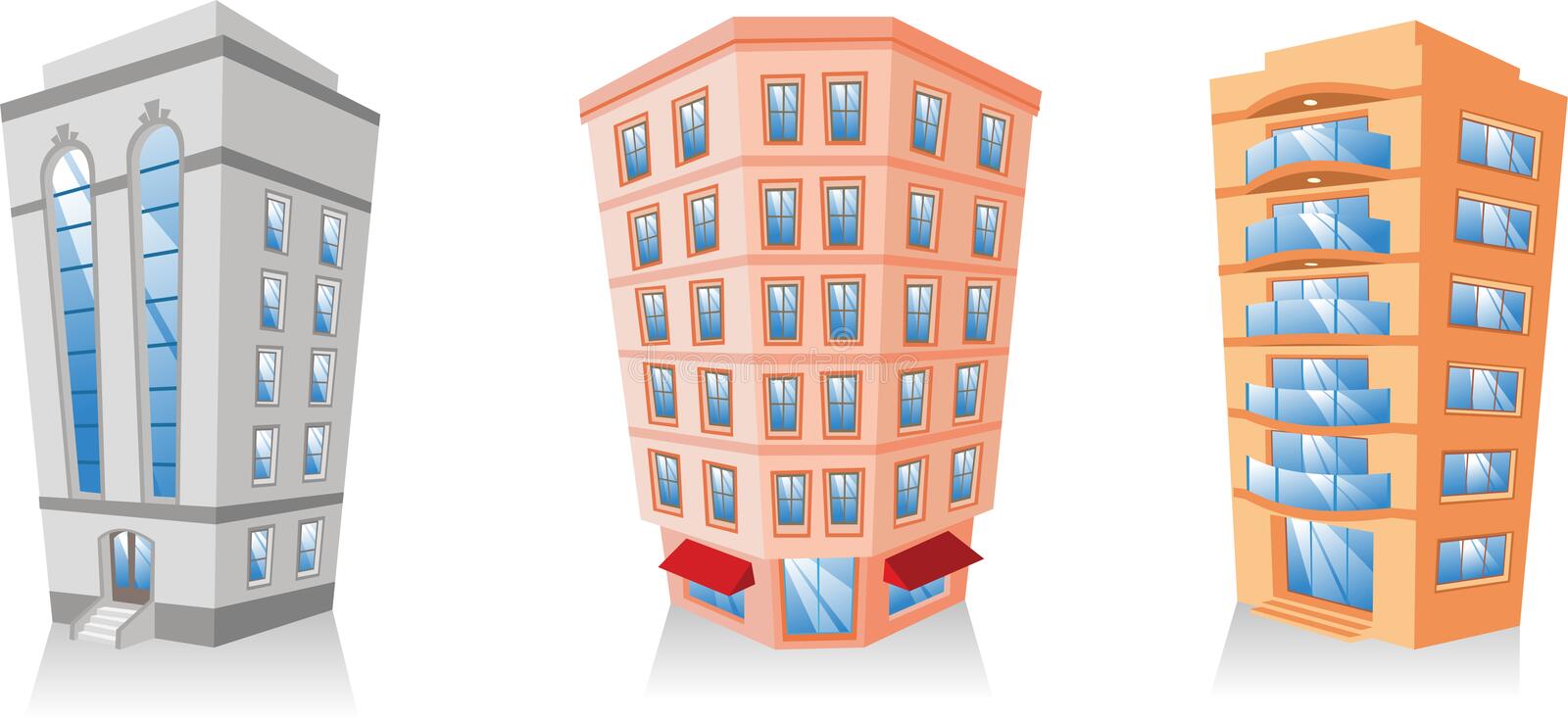 ПЛАНЕТА№ 8
«Засели жильцов»
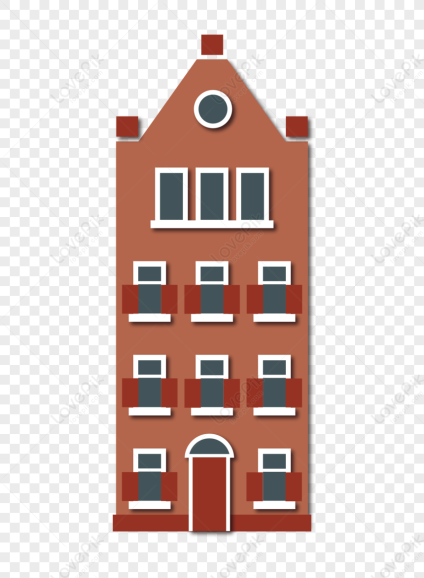 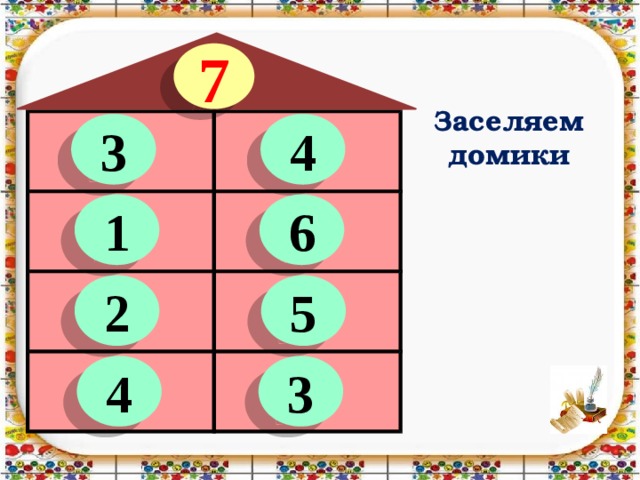 4
3
2
5
1
6
7
9
8
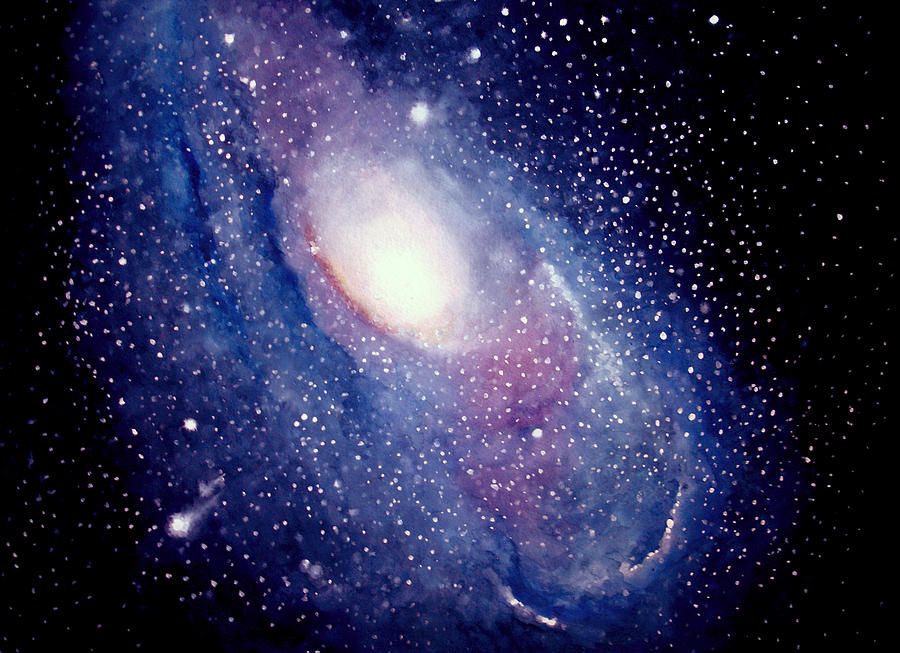 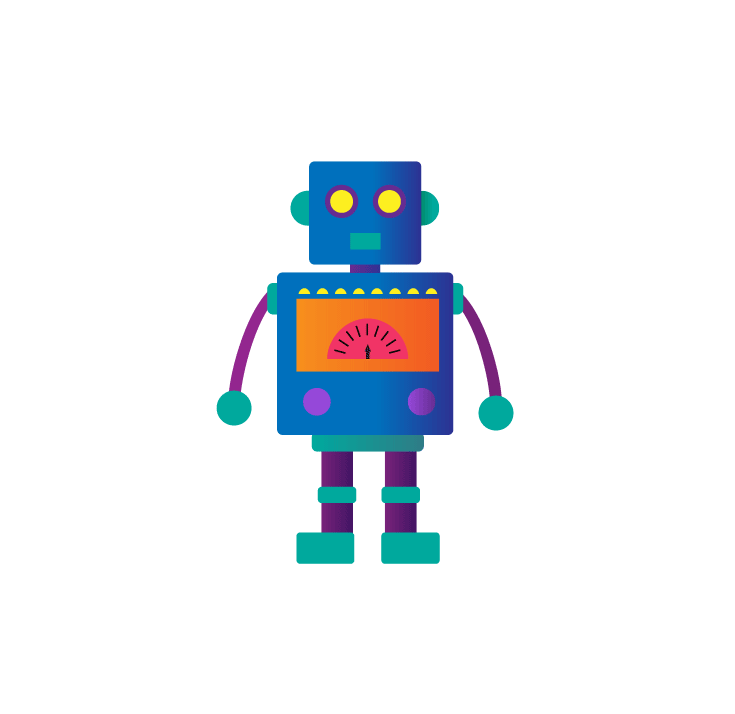 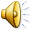 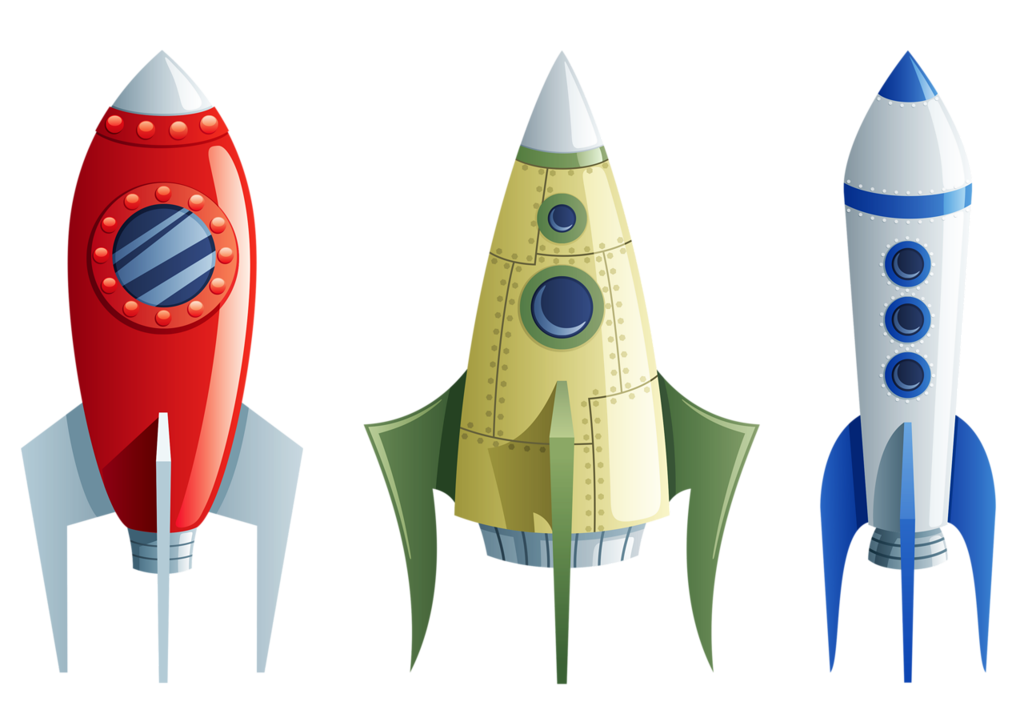 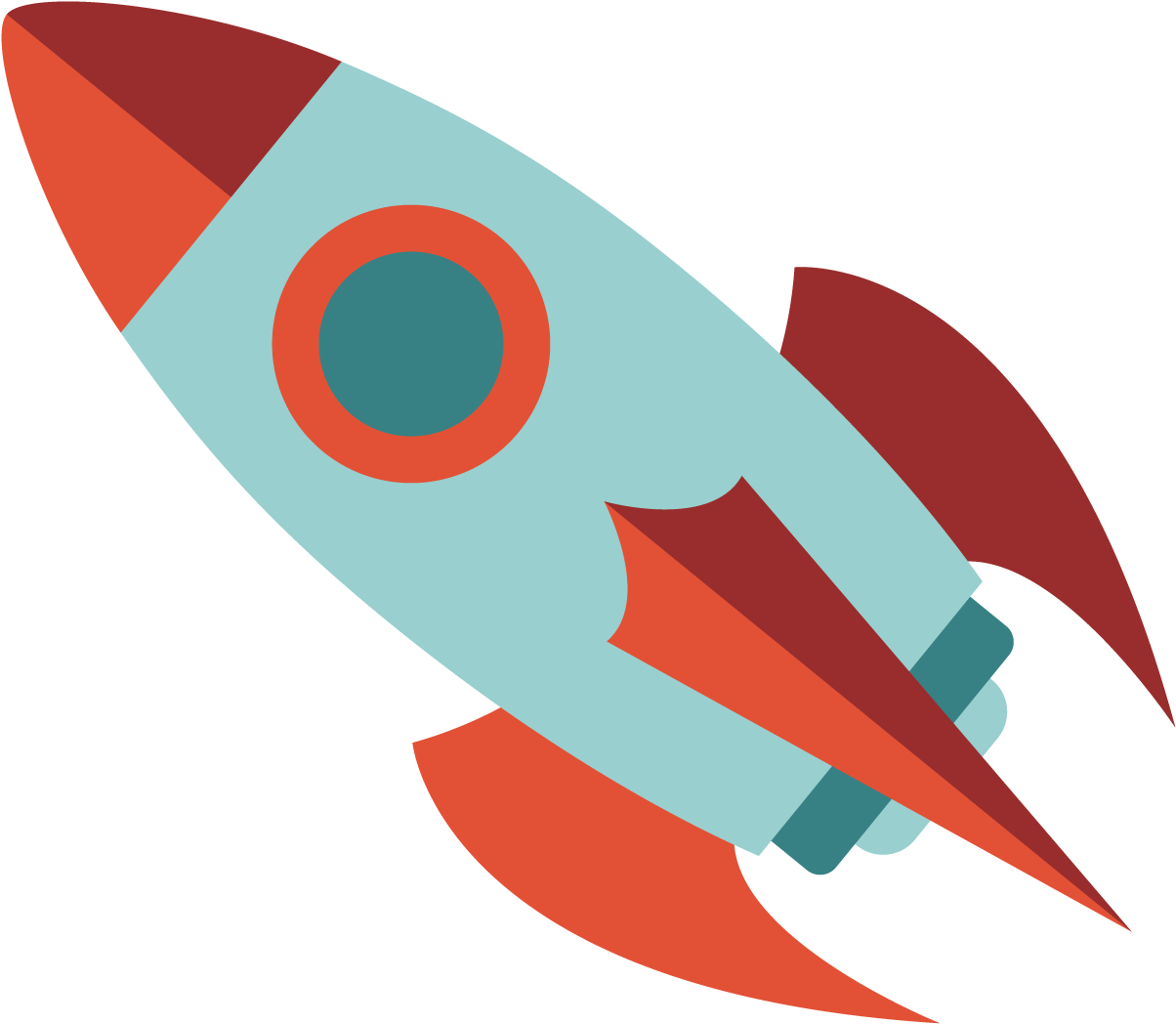 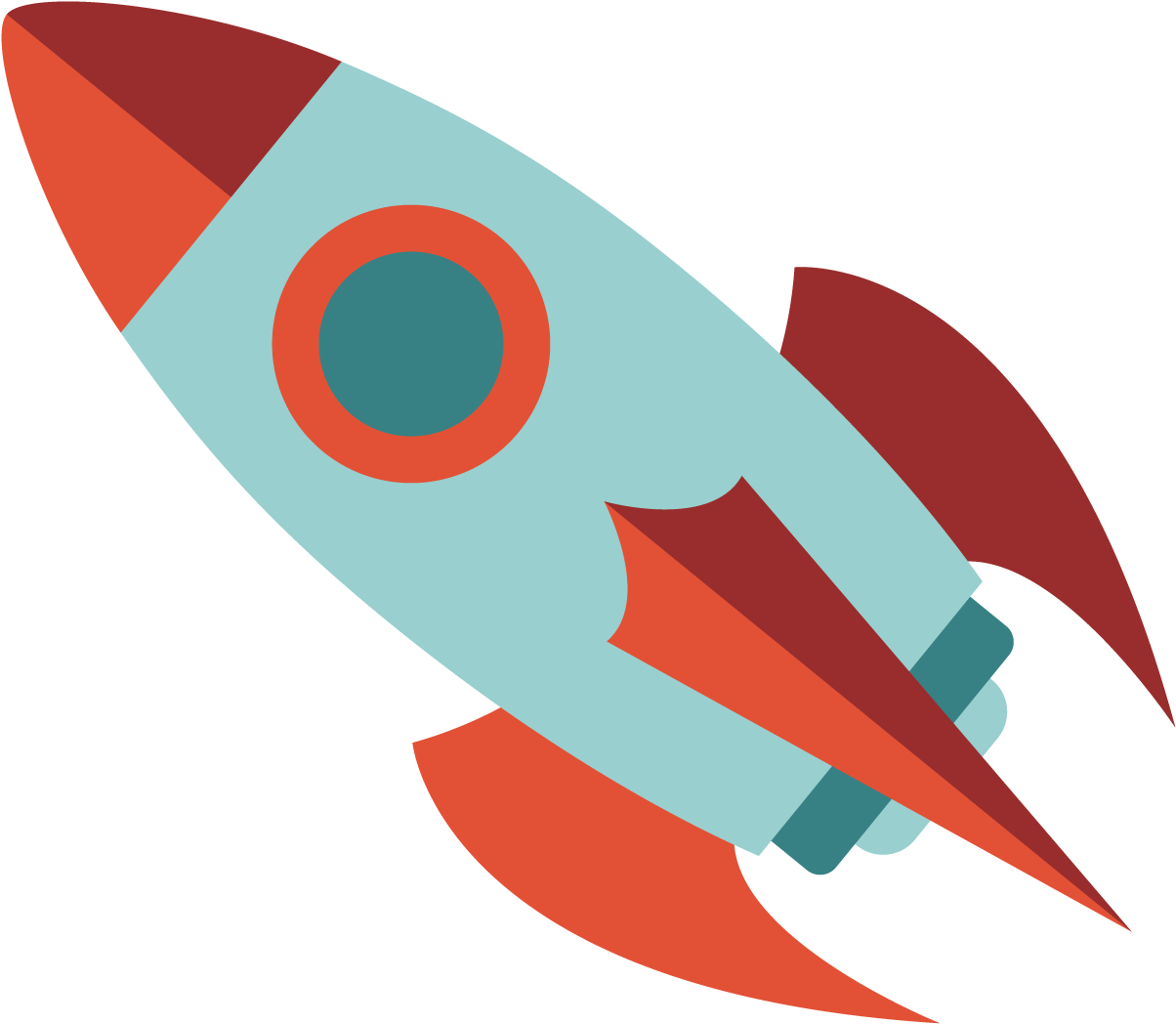 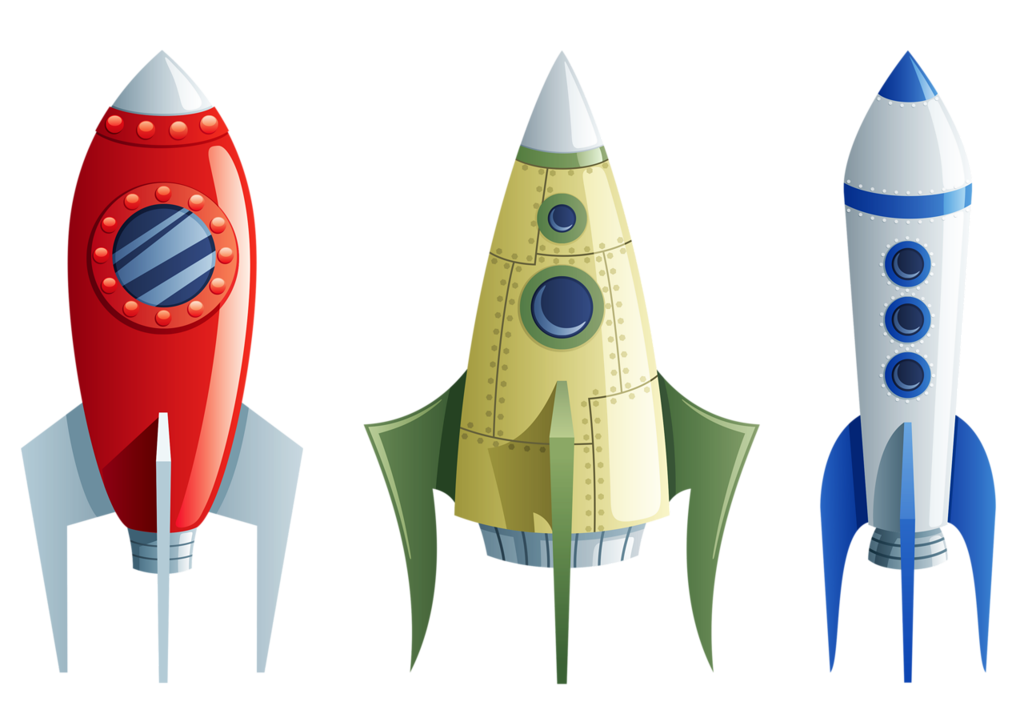 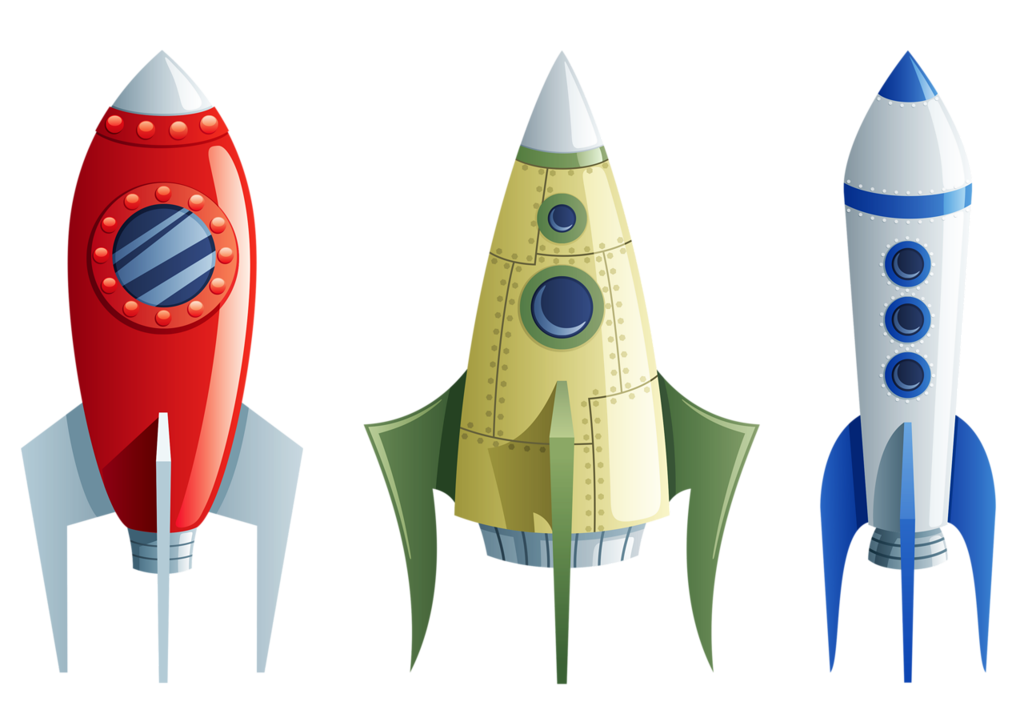 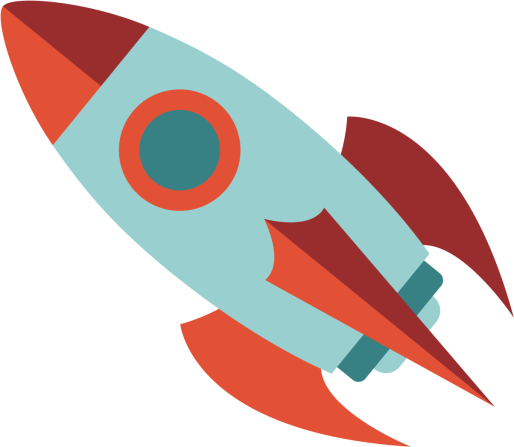 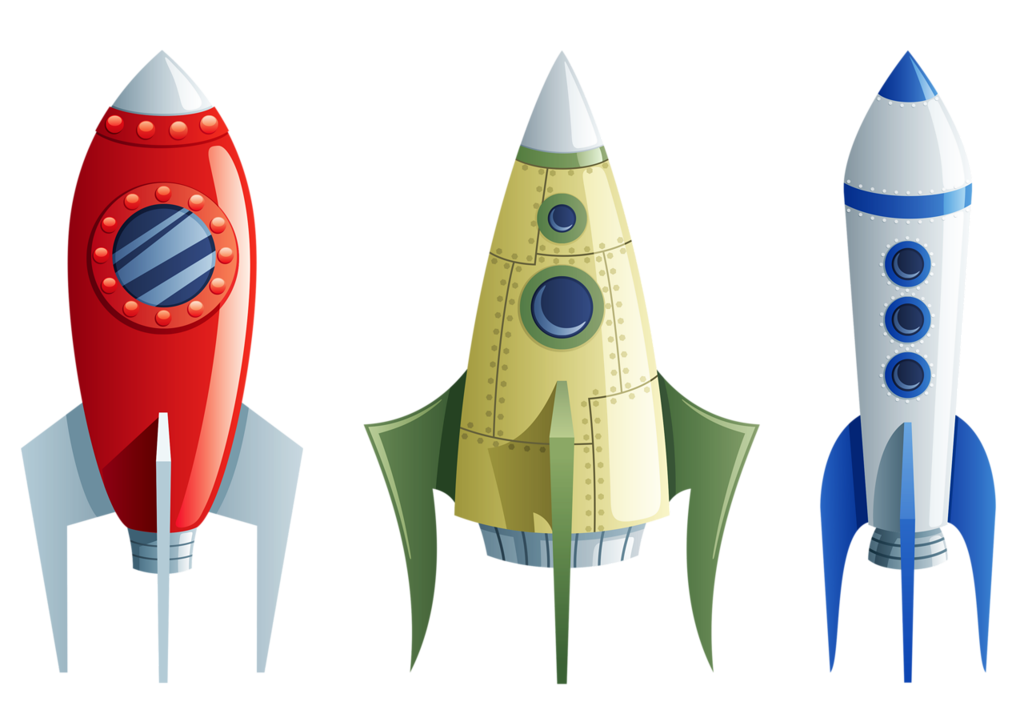 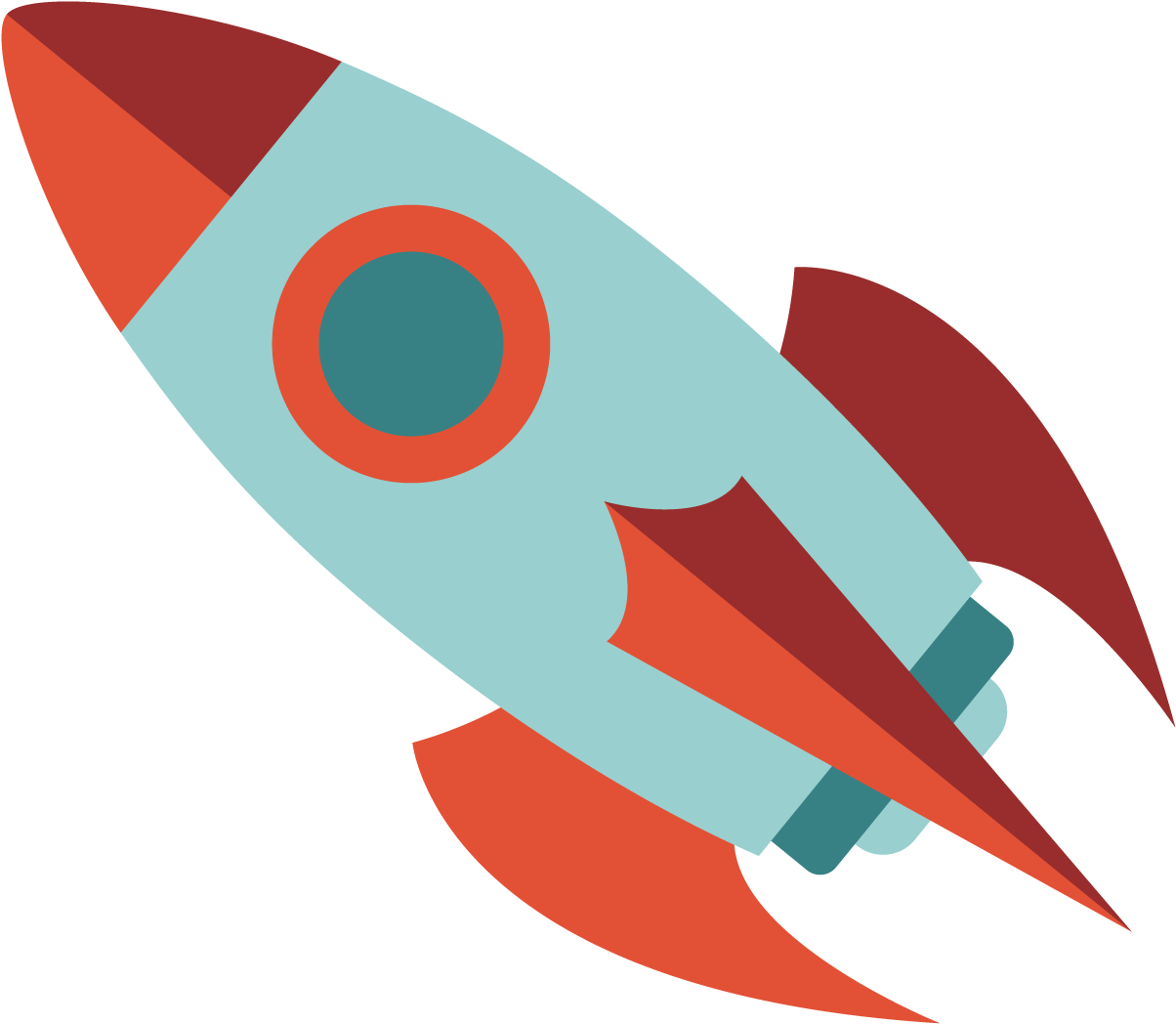 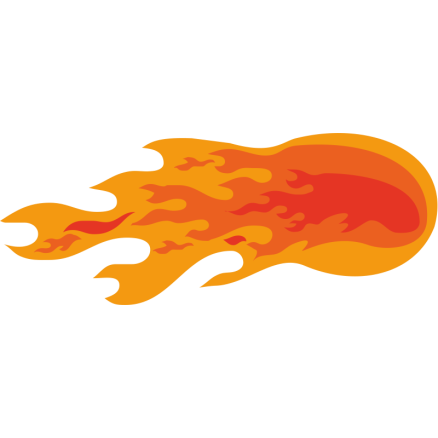 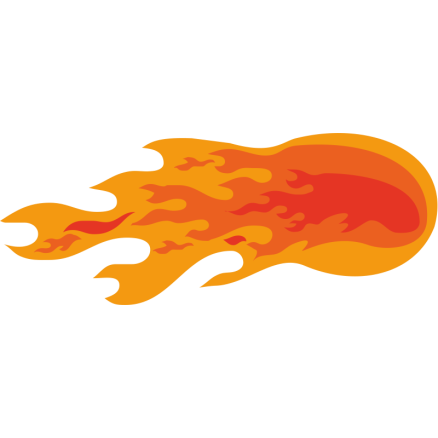 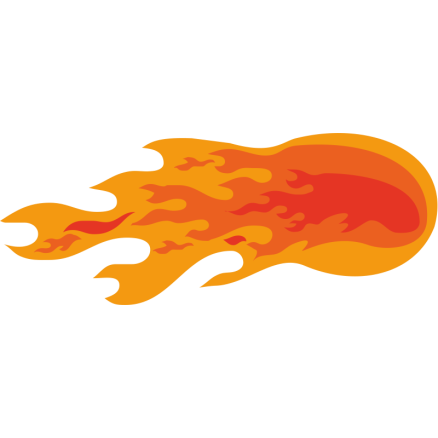 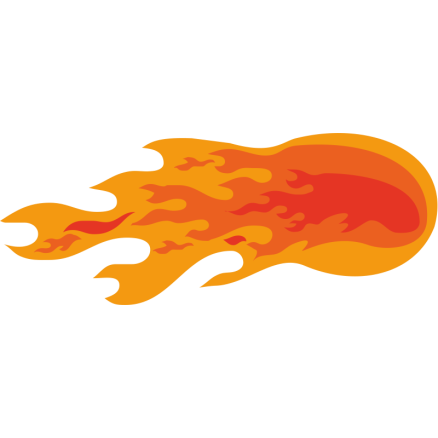 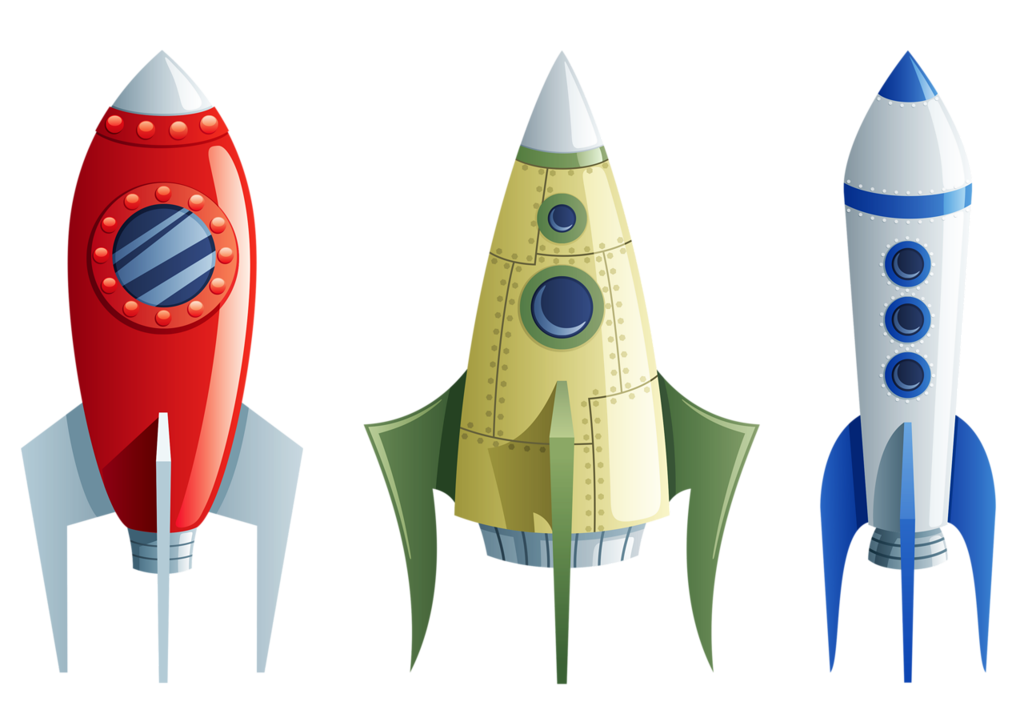 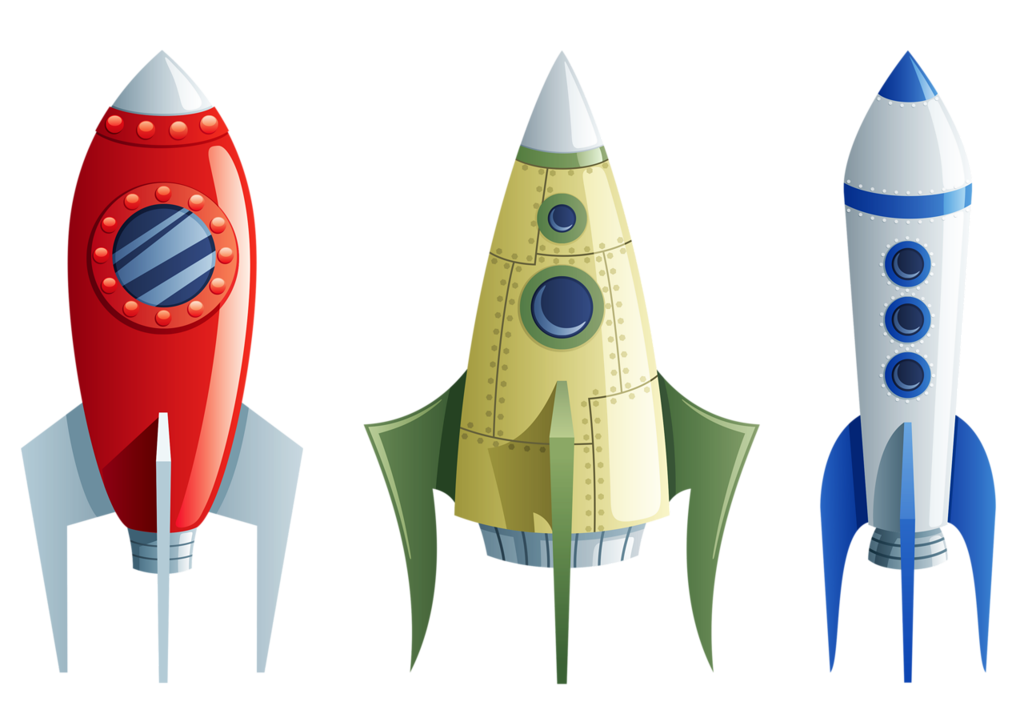 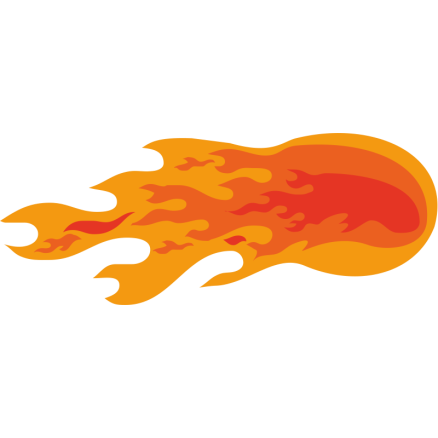 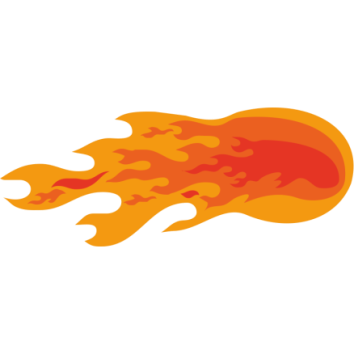 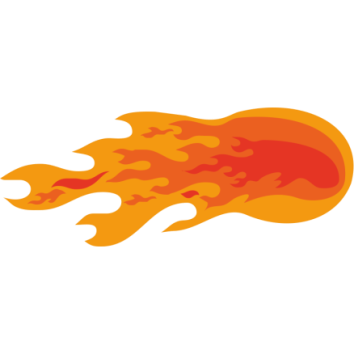 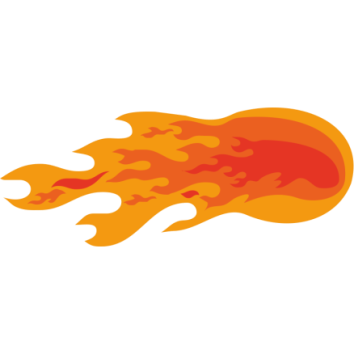 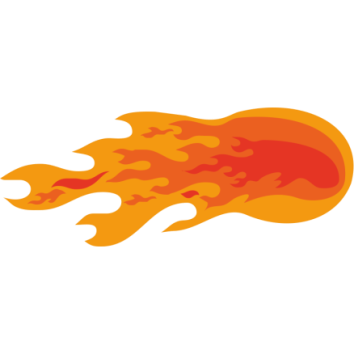 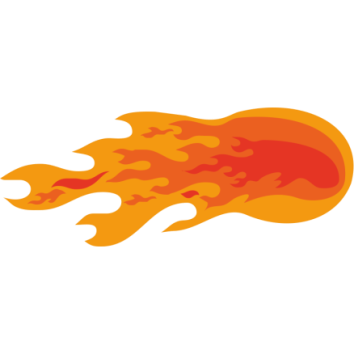 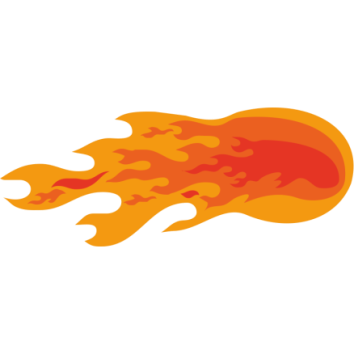 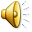 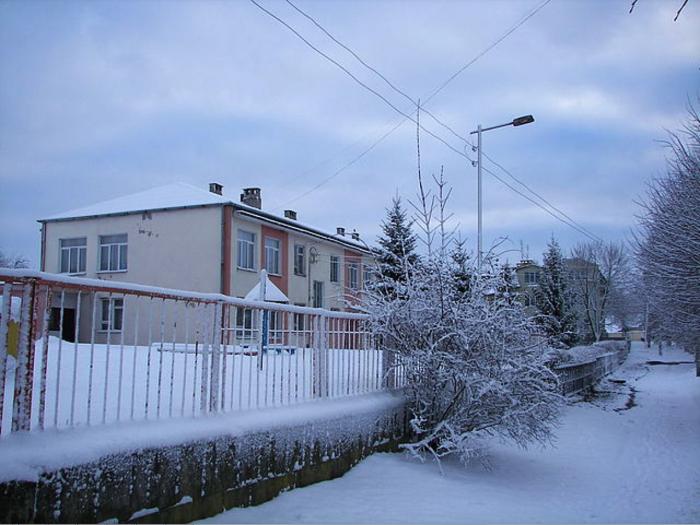 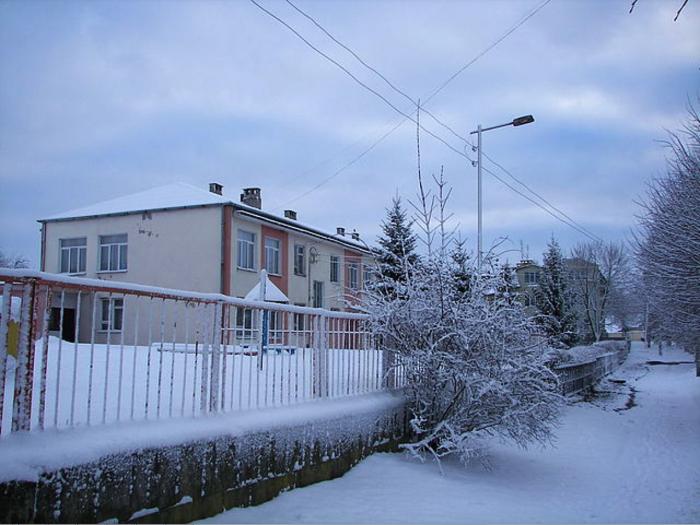 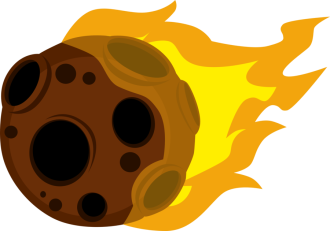 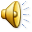 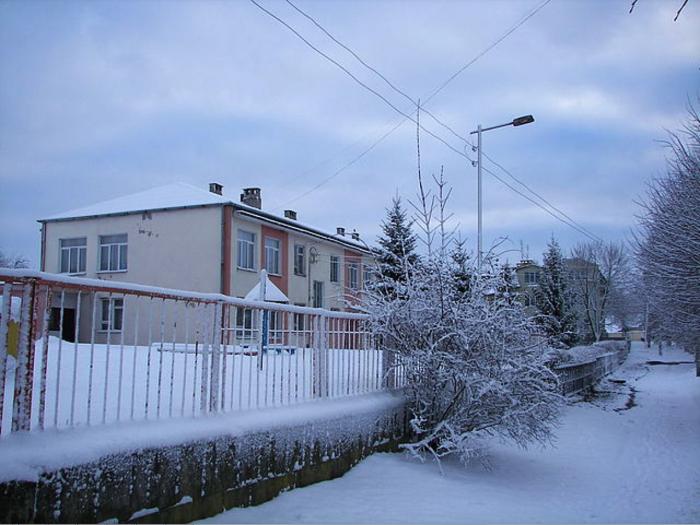 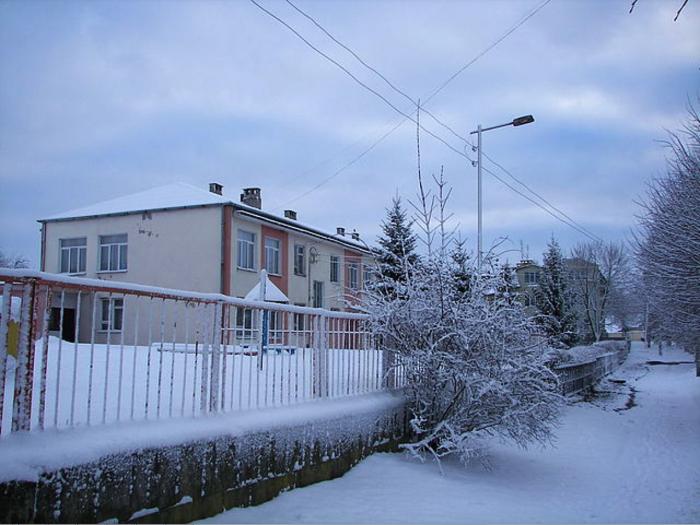 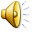 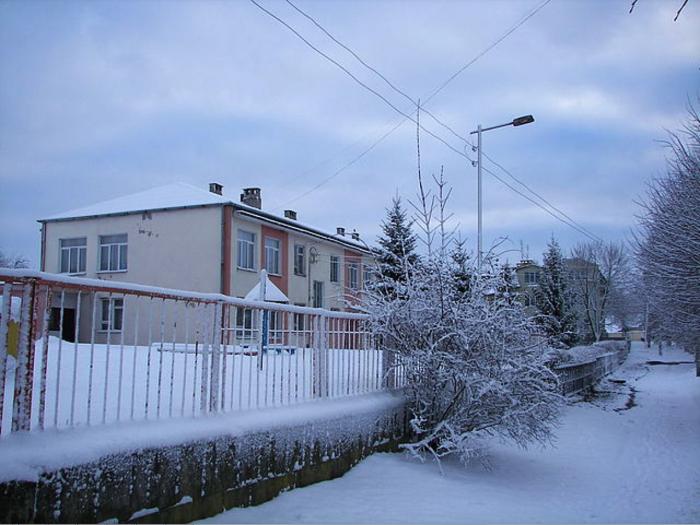 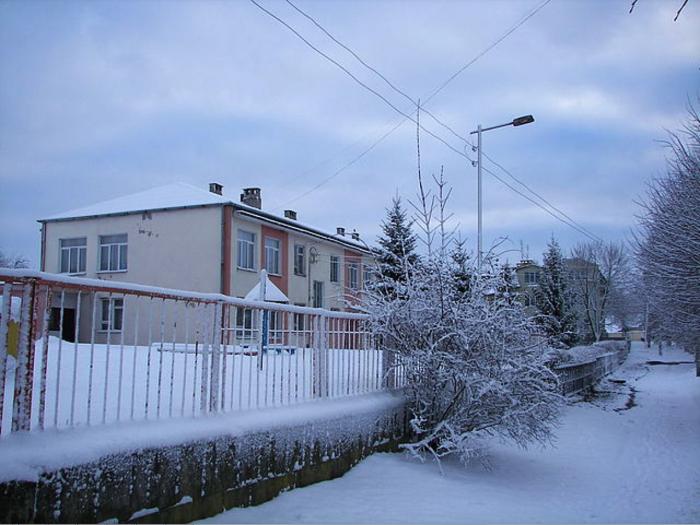 Спасибо, до следующей встречи!